OMG – Hacks for a Smooth Year
Dorothy Gardner Immediate Past President Missouri PTA
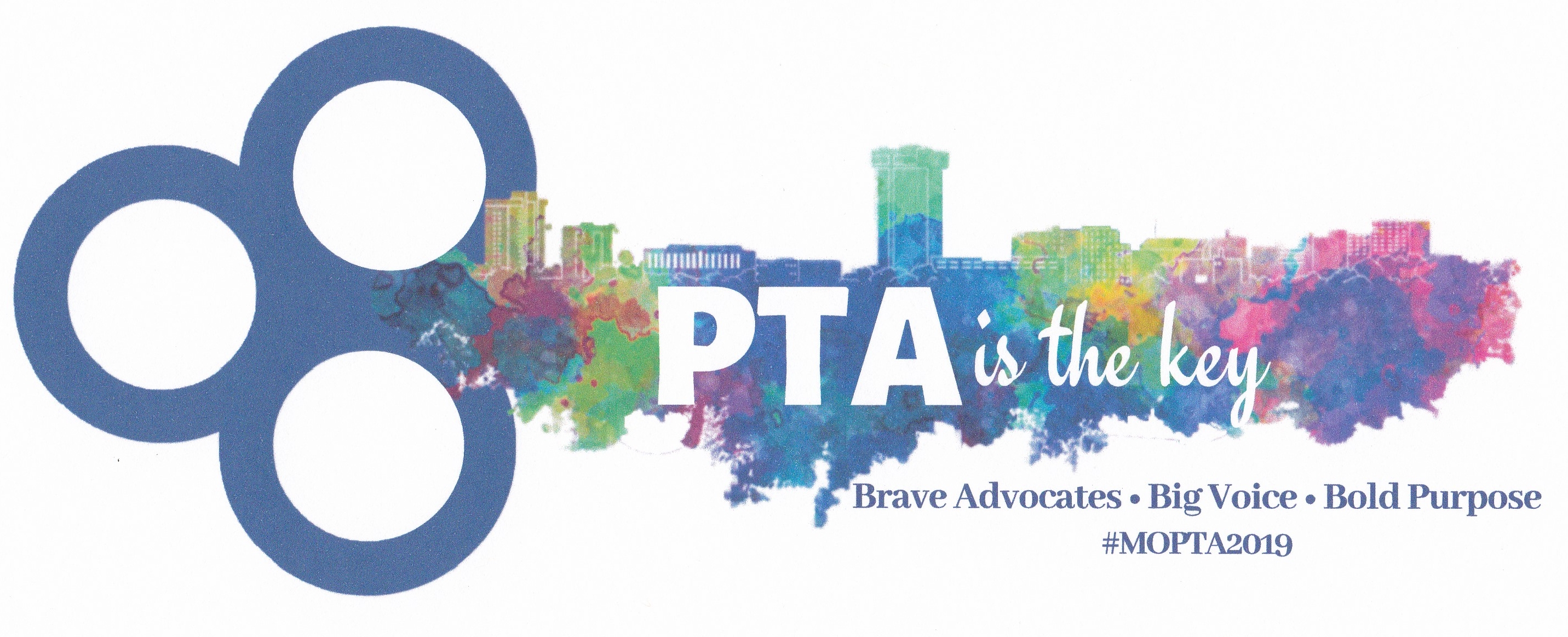 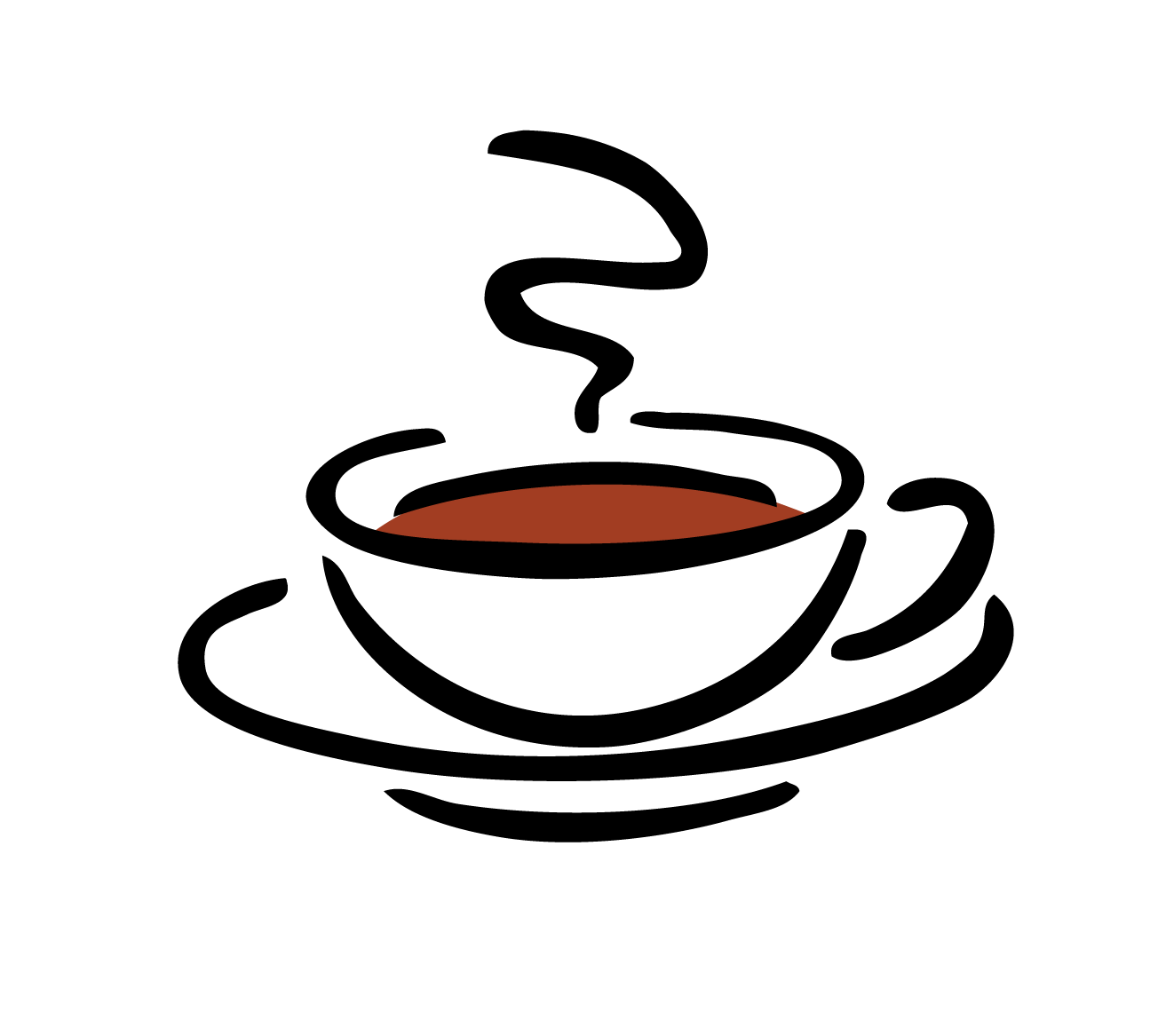 [Speaker Notes: Enter the following one slide at a time: permit, license, bonding, insurance, worksite restrictions, trades, manpower (self performed), specialized materials, site inspection, paperwork, professional services, scheduling, unexpected setbacks]
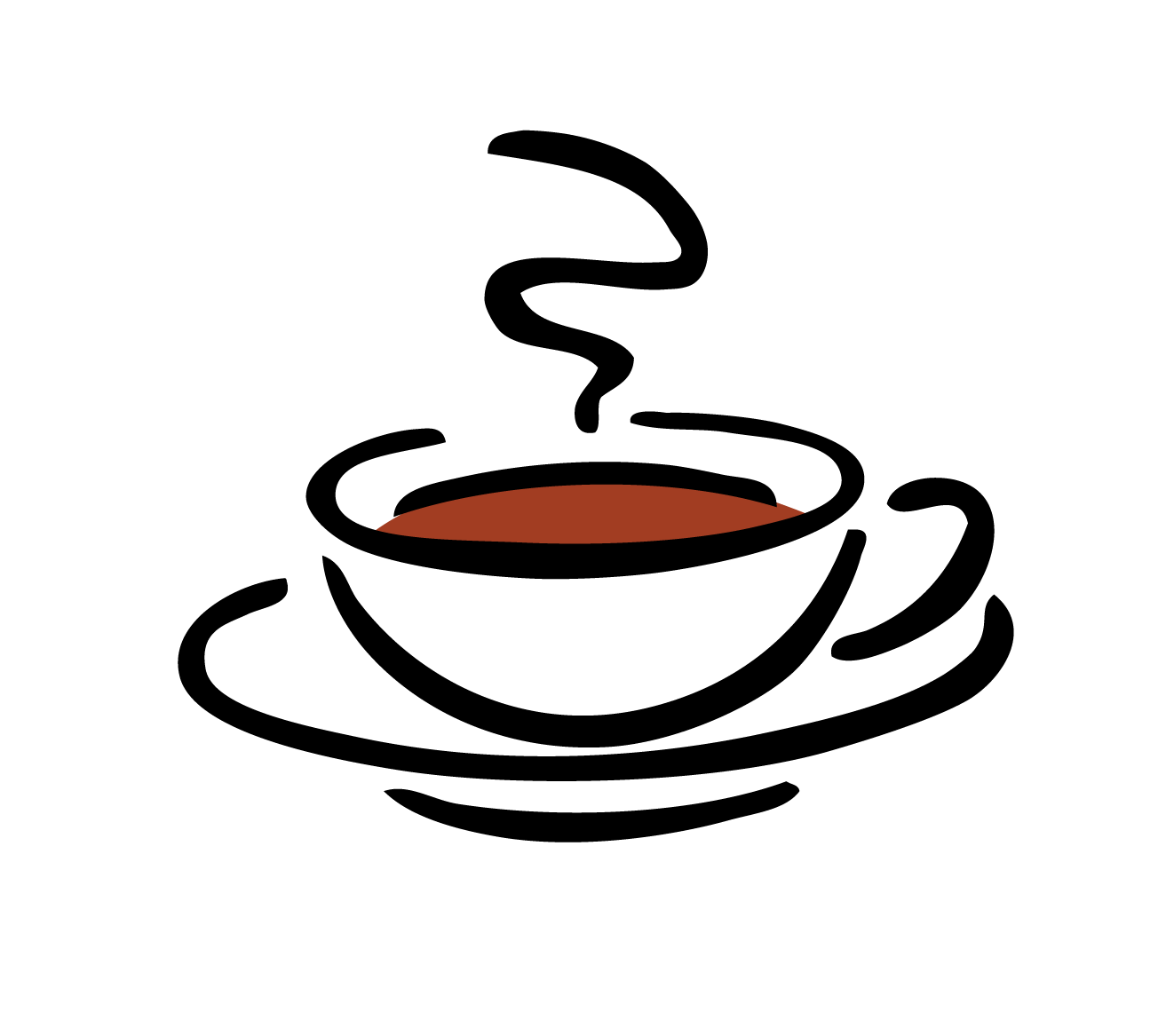 permit
[Speaker Notes: permit]
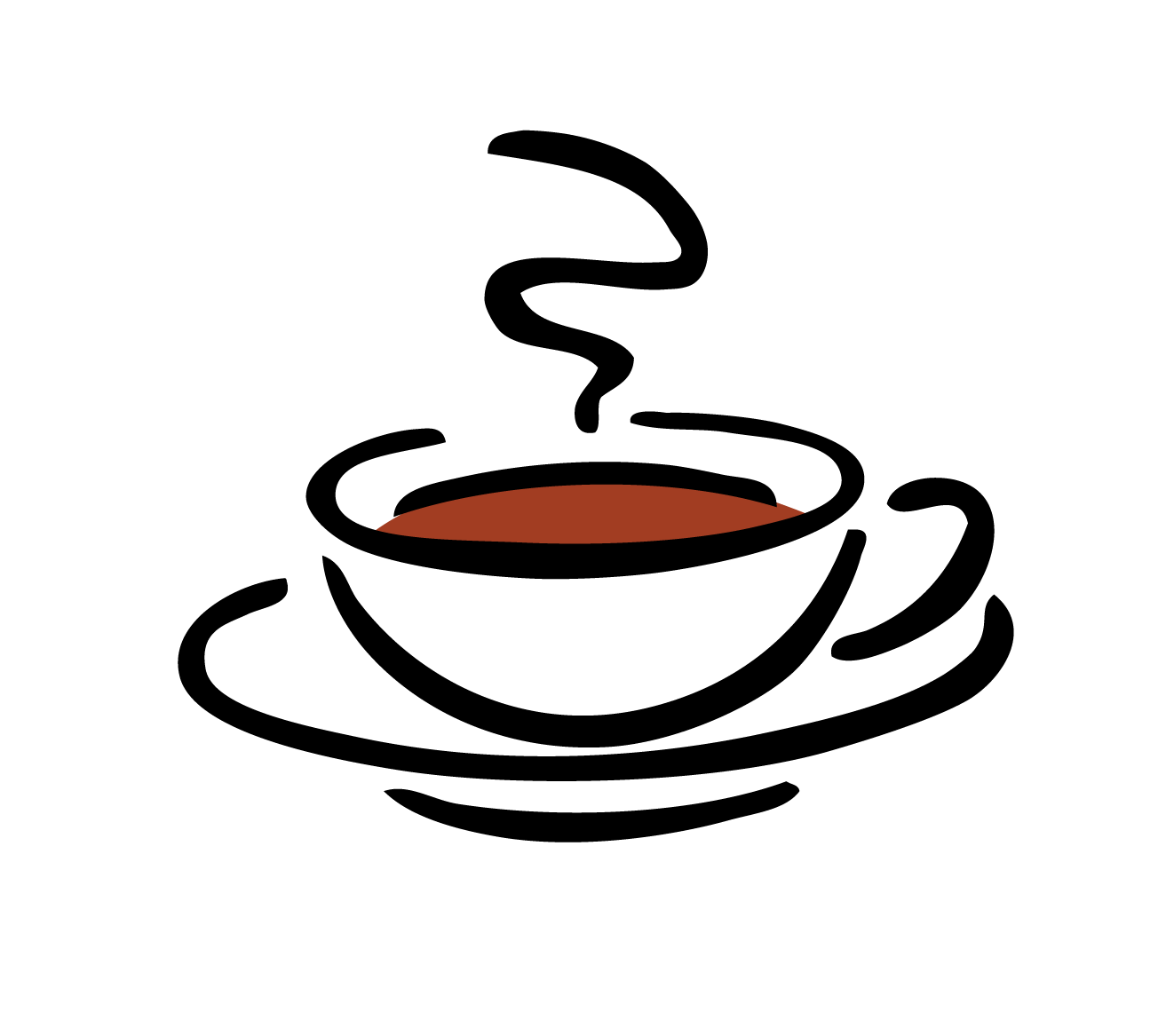 Bonding
permit
[Speaker Notes: bonding]
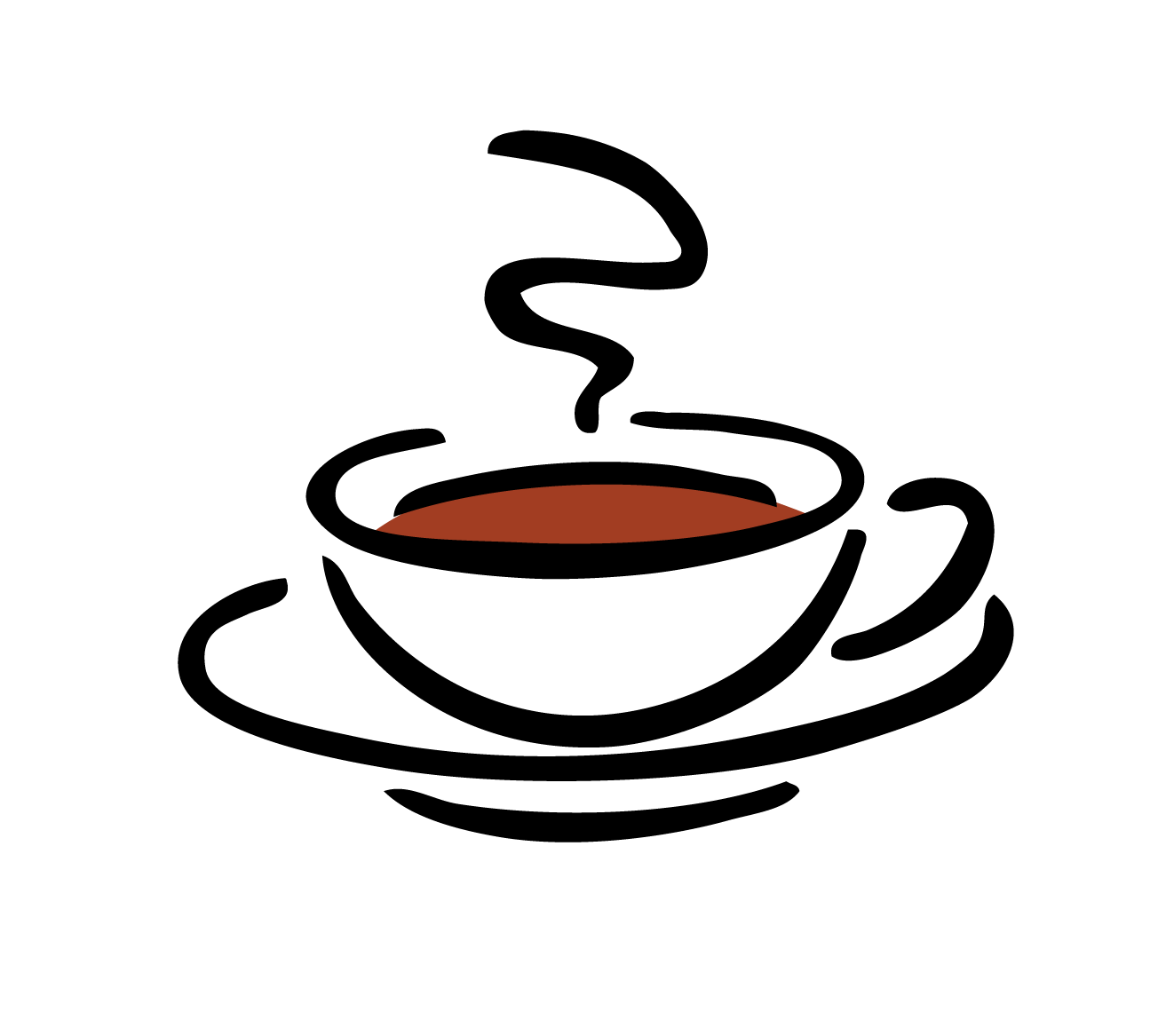 Bonding
permit
Insurance
[Speaker Notes: insurance]
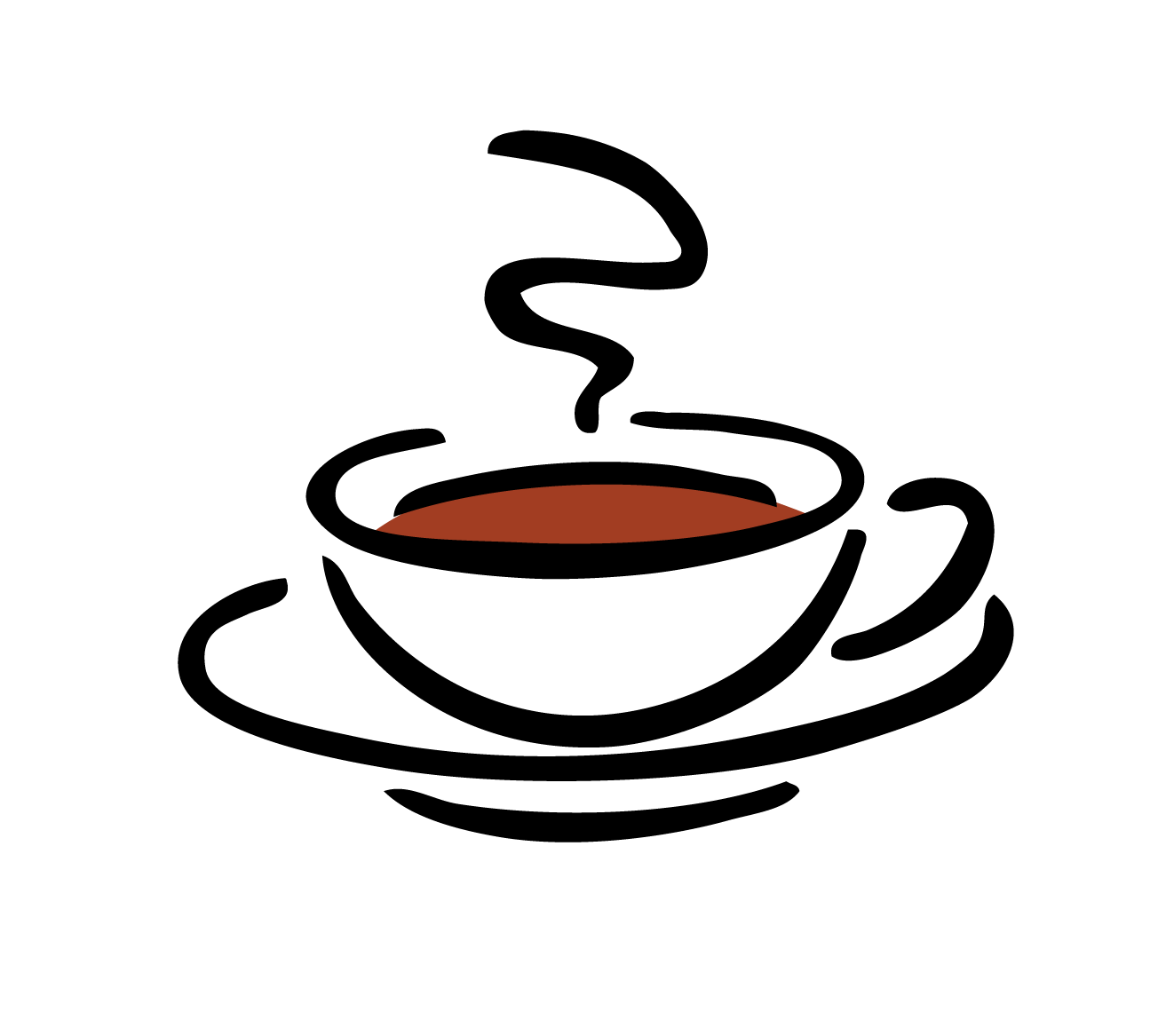 Bonding
permit
Worksite restrictions
Insurance
[Speaker Notes: worksite restrictions]
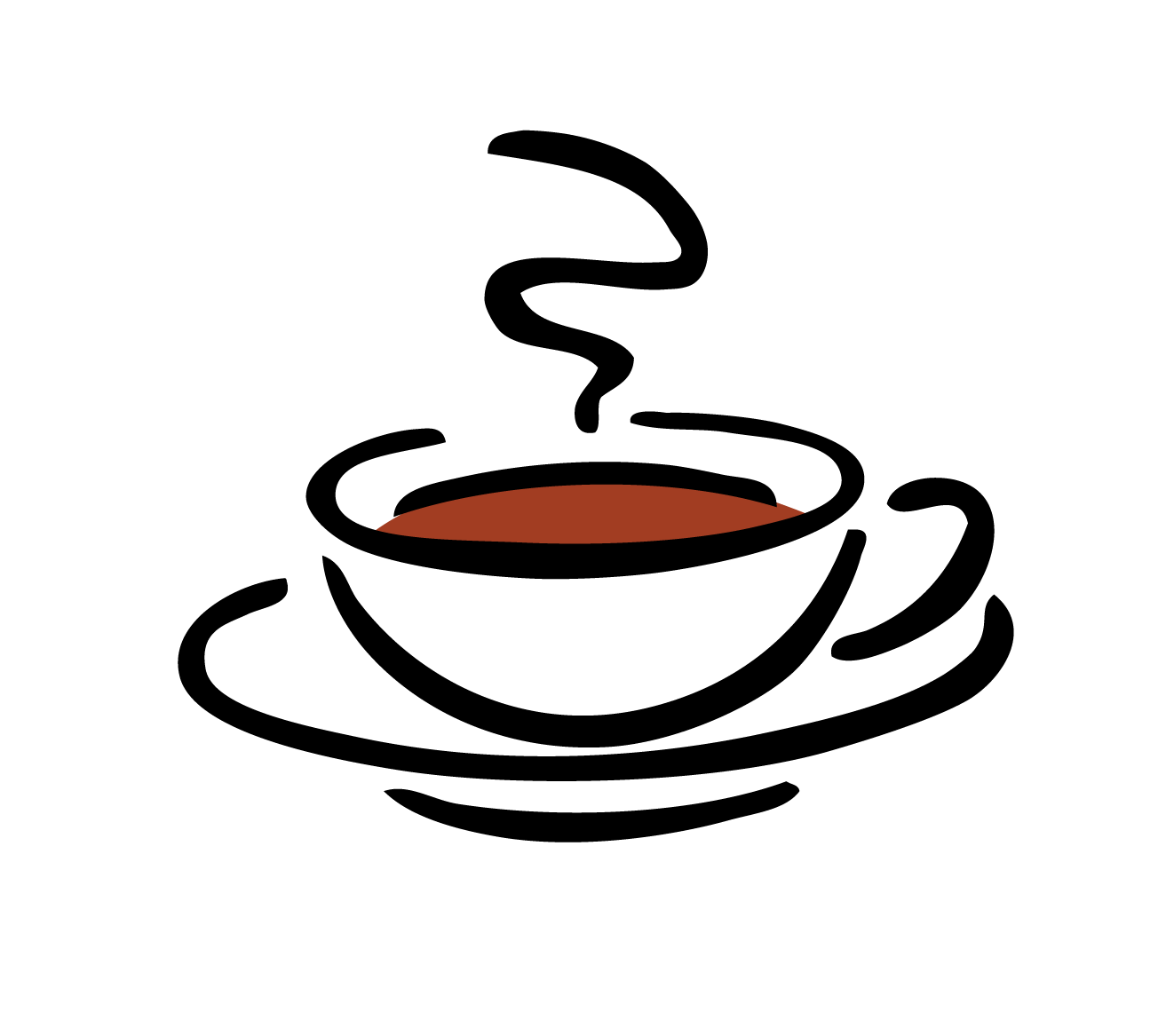 Bonding
permit
Worksite restrictions
Trades
Insurance
[Speaker Notes: trades]
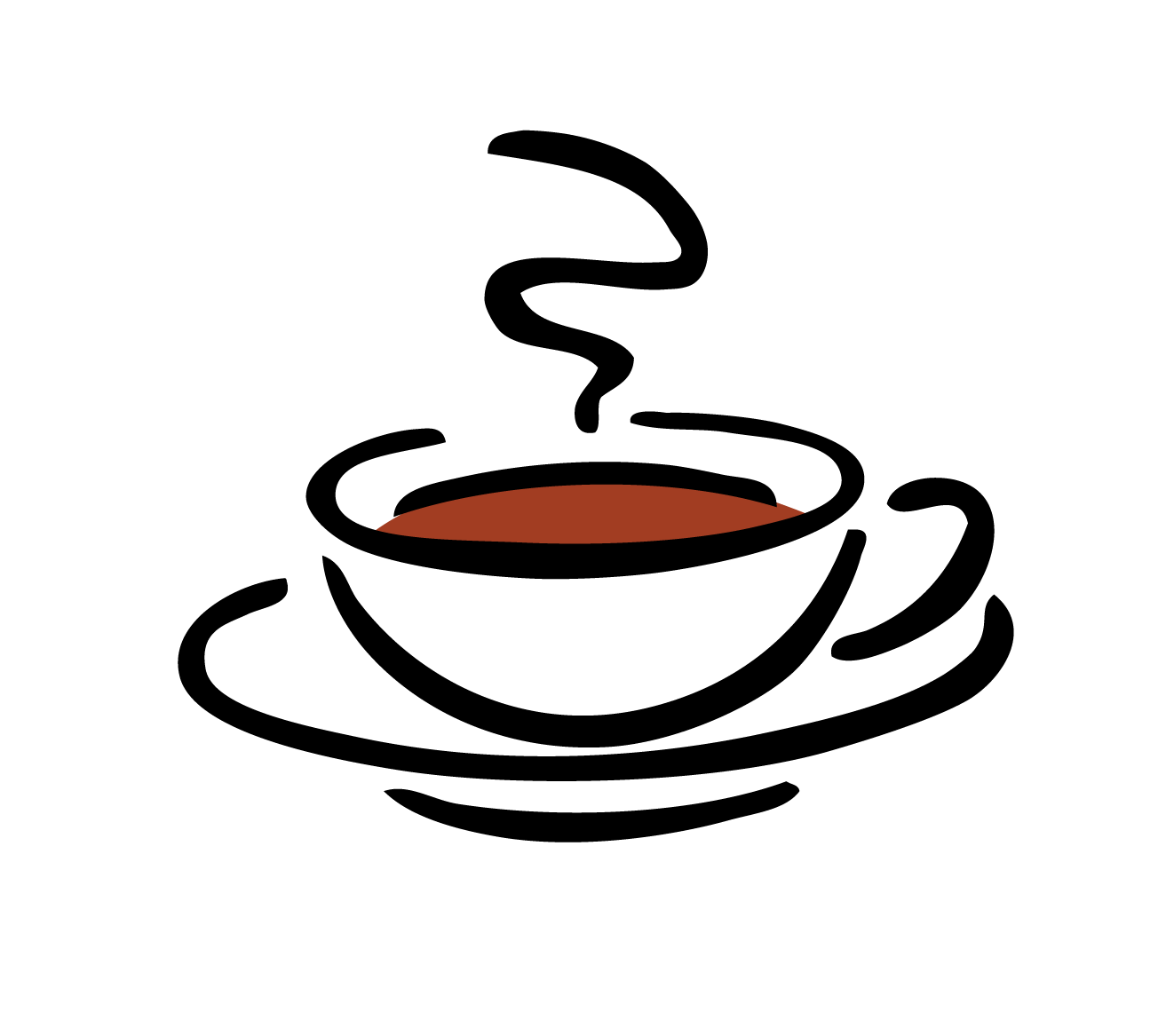 Bonding
permit
manpower
Worksite restrictions
Trades
Insurance
[Speaker Notes: manpower]
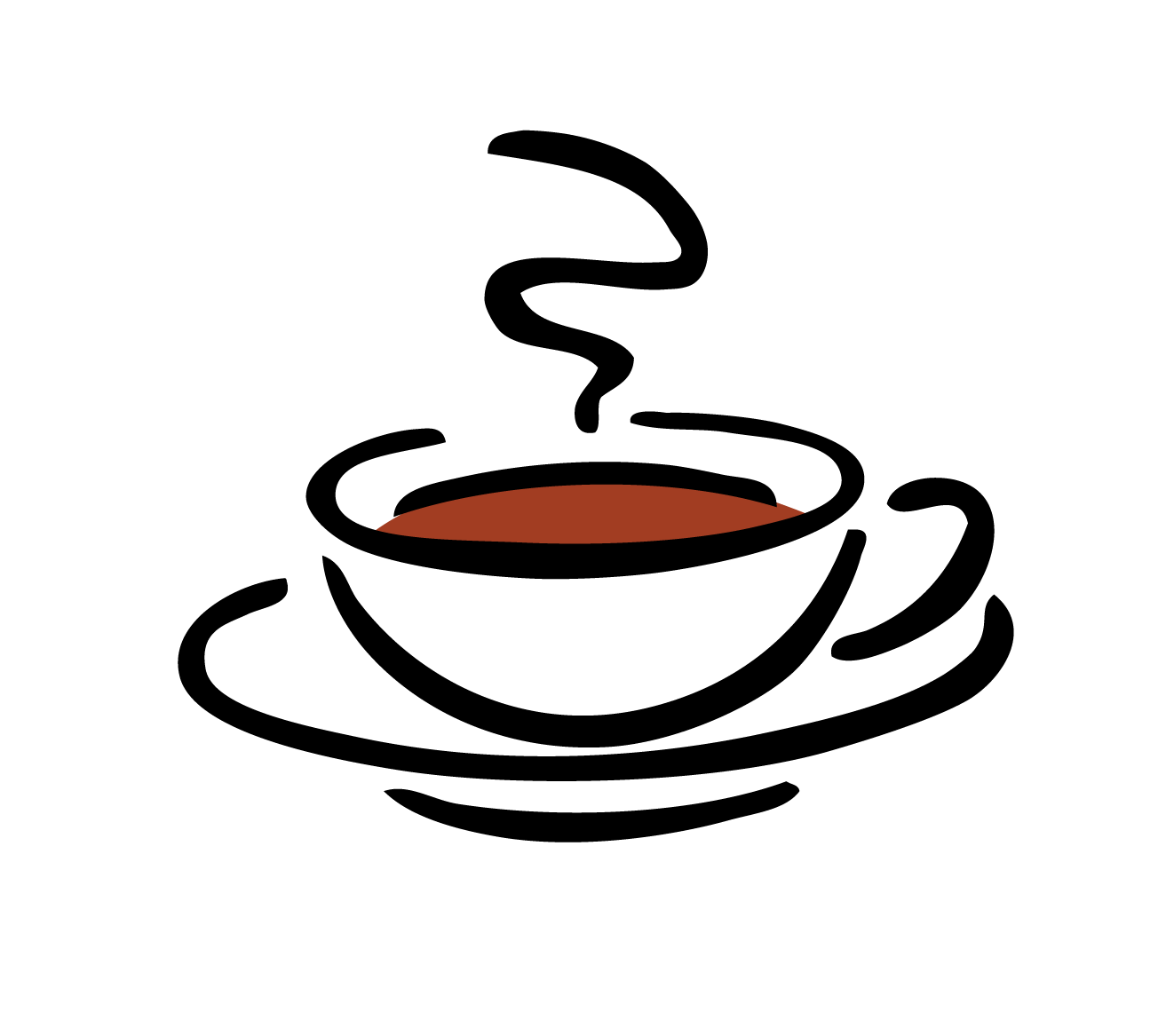 Bonding
permit
manpower
Worksite restrictions
Trades
Insurance
Specialized materials
[Speaker Notes: specialized materials]
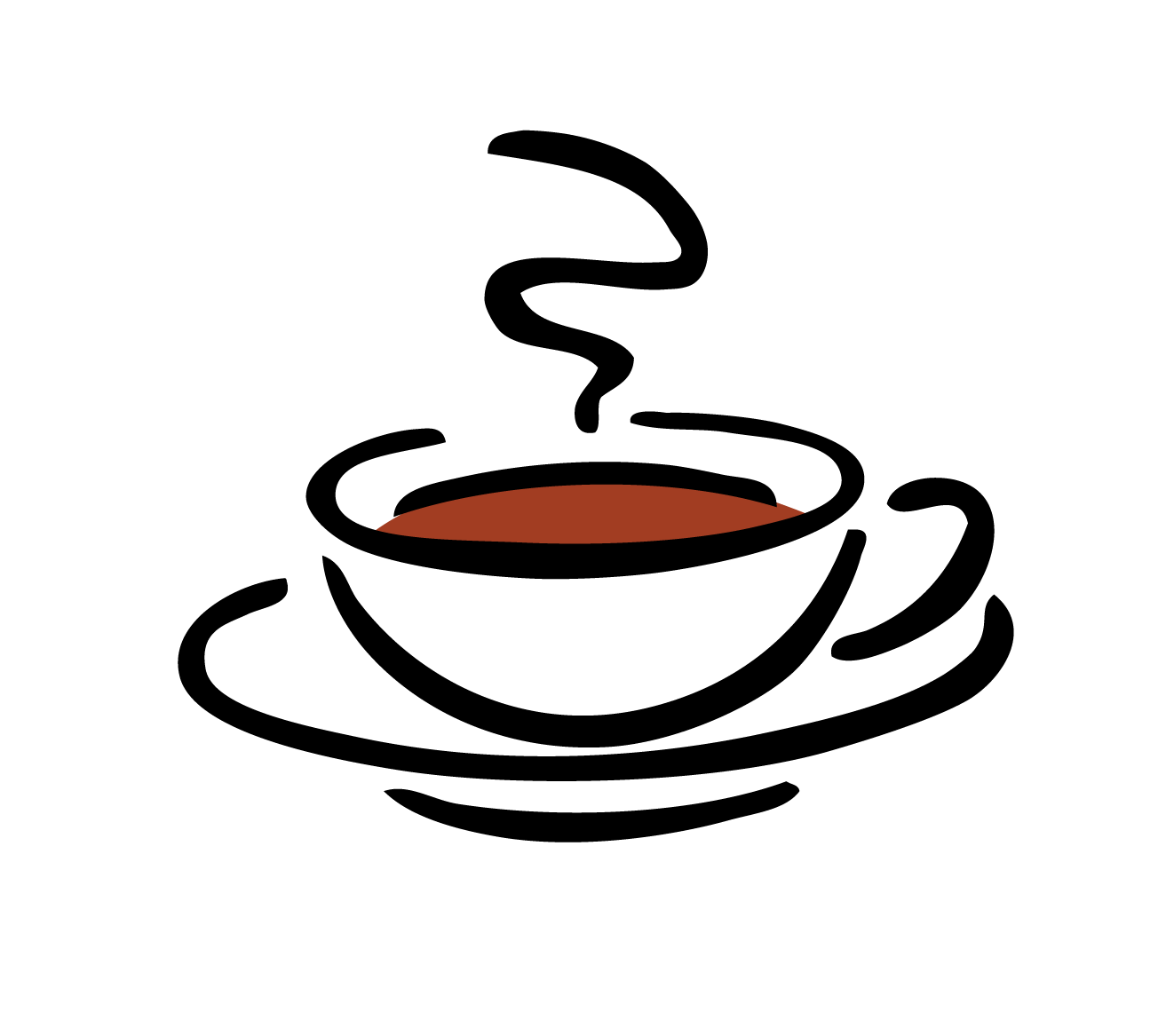 inspections
Bonding
permit
manpower
Worksite restrictions
Trades
Insurance
Specialized materials
[Speaker Notes: site inspection]
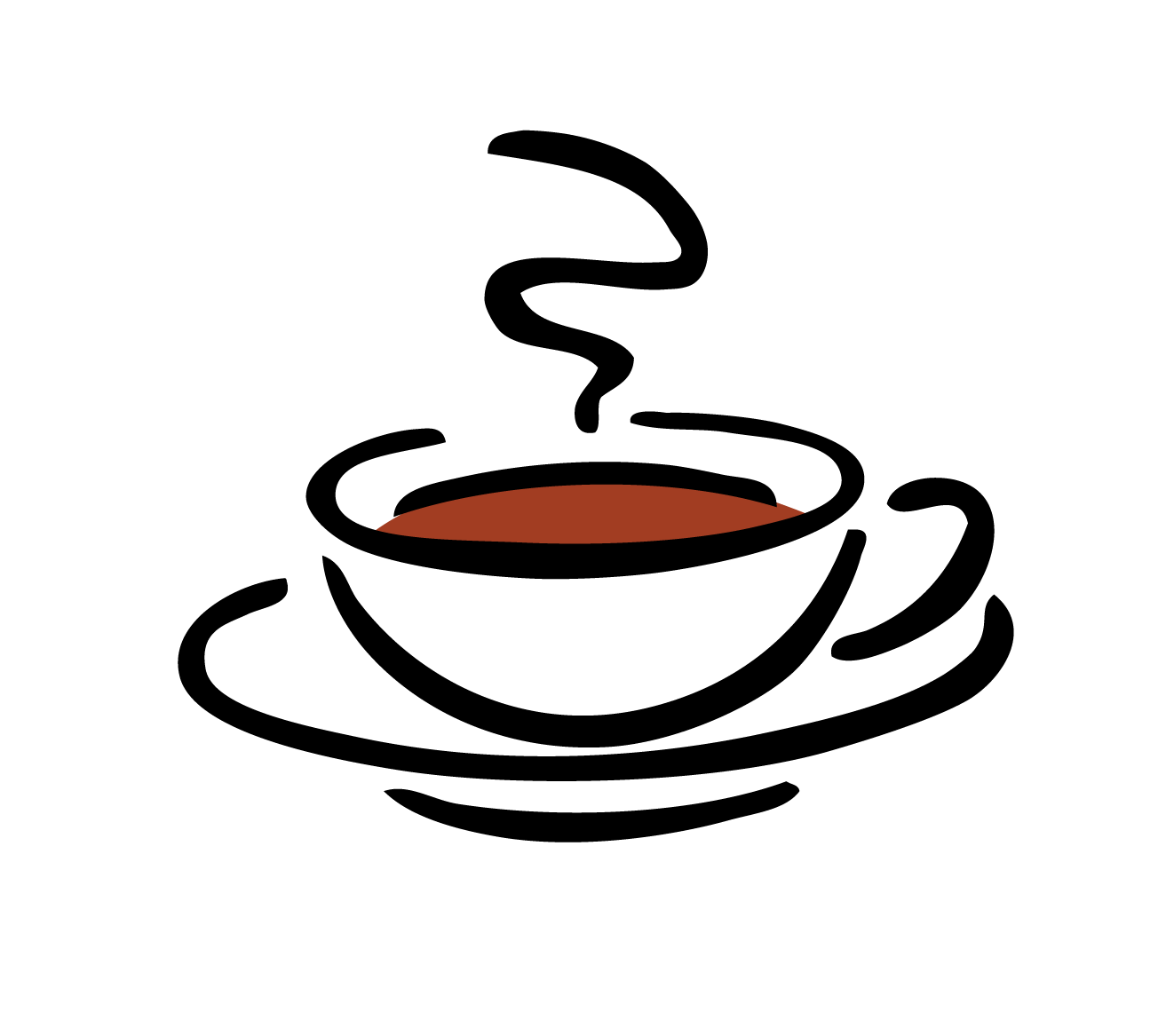 paperwork
inspections
Bonding
permit
manpower
Worksite restrictions
Trades
Insurance
Specialized materials
[Speaker Notes: paperwork]
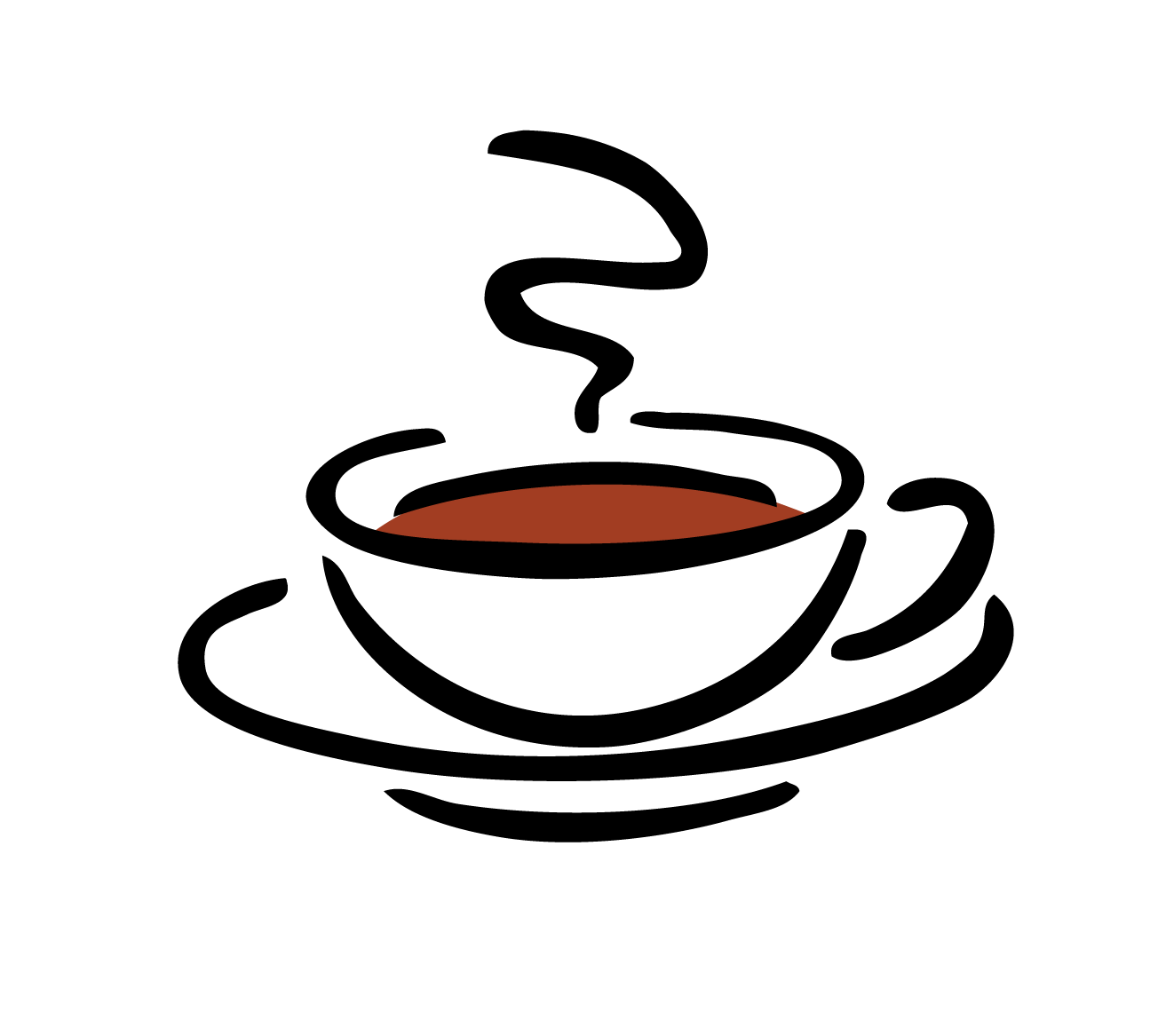 paperwork
inspections
Bonding
permit
manpower
Worksite restrictions
Trades
Insurance
Professional services
Specialized materials
[Speaker Notes: professional services]
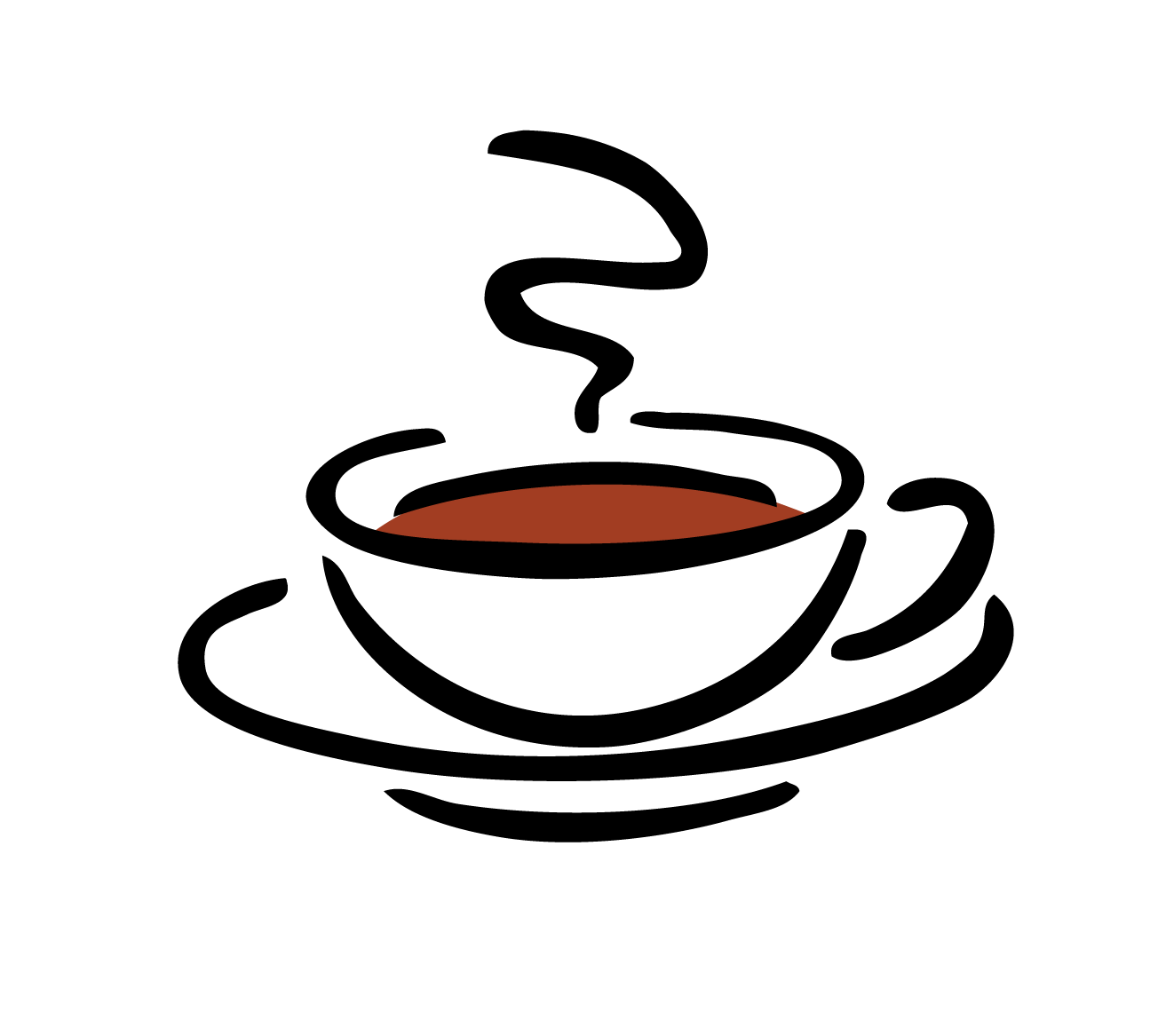 paperwork
inspections
Bonding
permit
manpower
Worksite restrictions
Trades
scheduling
Insurance
Professional services
Specialized materials
[Speaker Notes: scheduling]
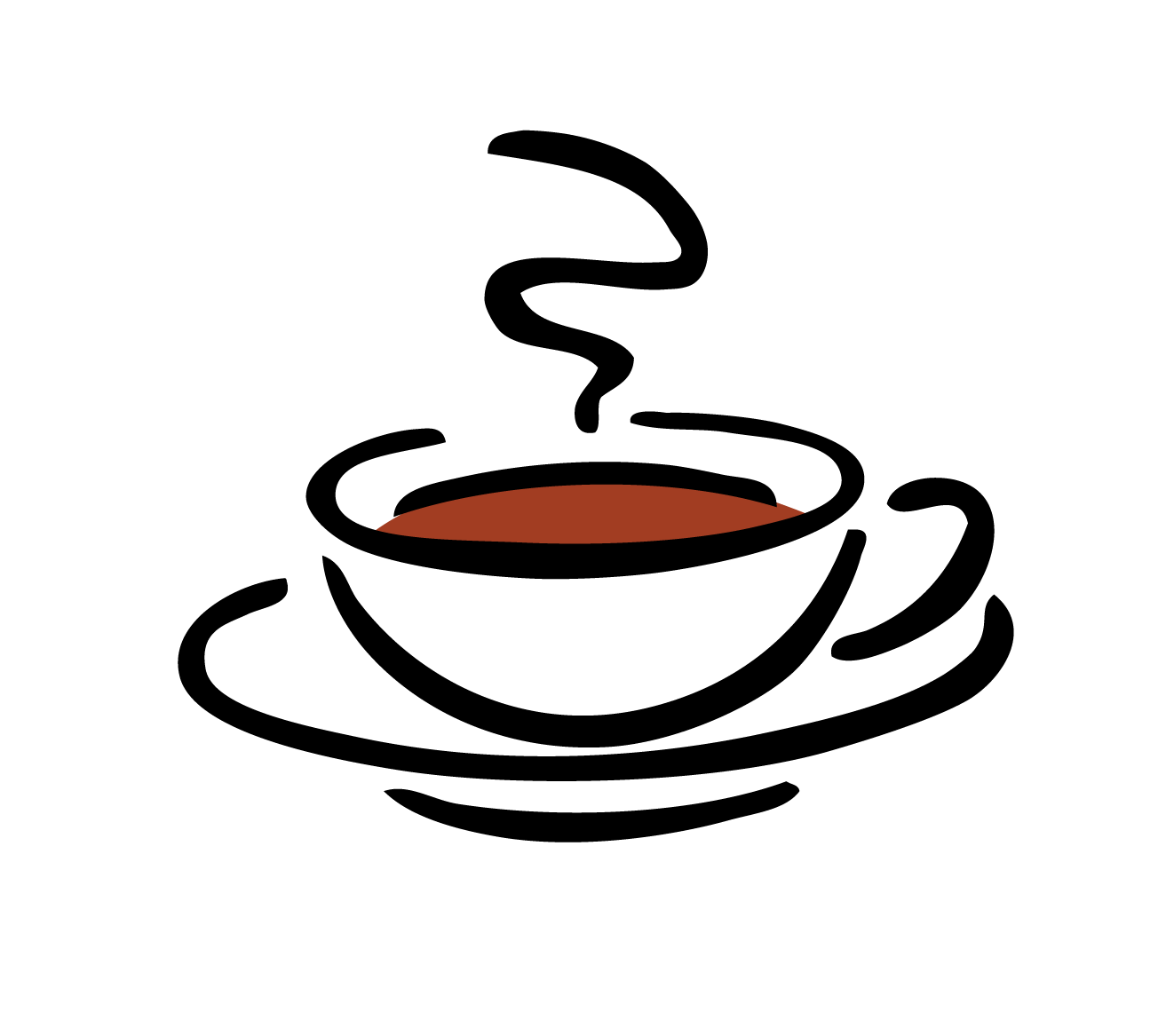 paperwork
inspections
Bonding
setbacks
permit
manpower
Worksite restrictions
Trades
scheduling
Insurance
Professional services
Specialized materials
[Speaker Notes: unexpected setbacks]
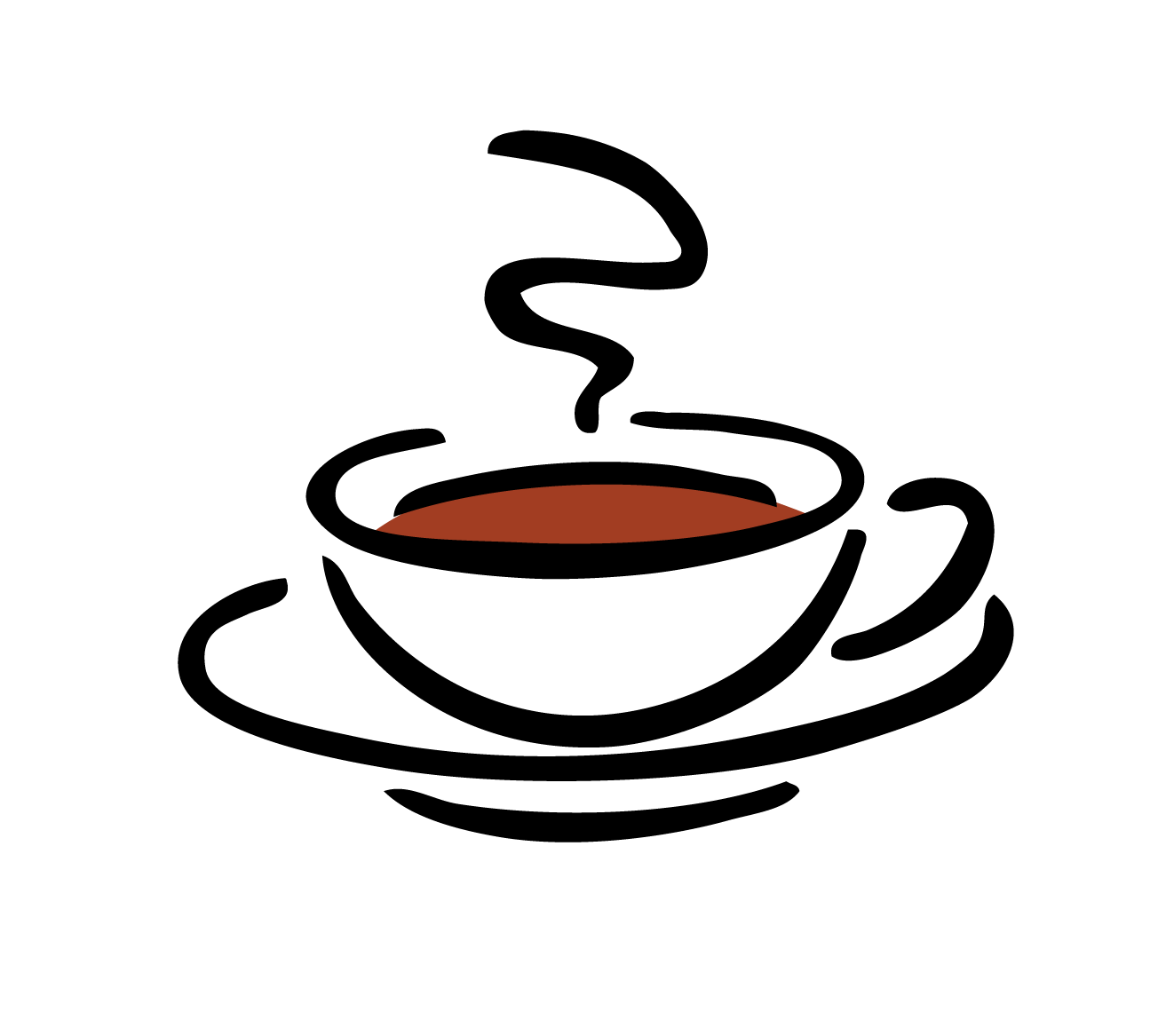 paperwork
inspections
Bonding
setbacks
permit
license
manpower
Worksite restrictions
Trades
scheduling
Insurance
Professional services
Specialized materials
[Speaker Notes: license]
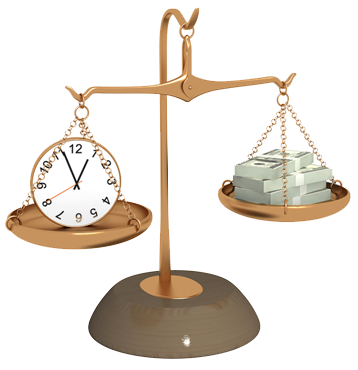 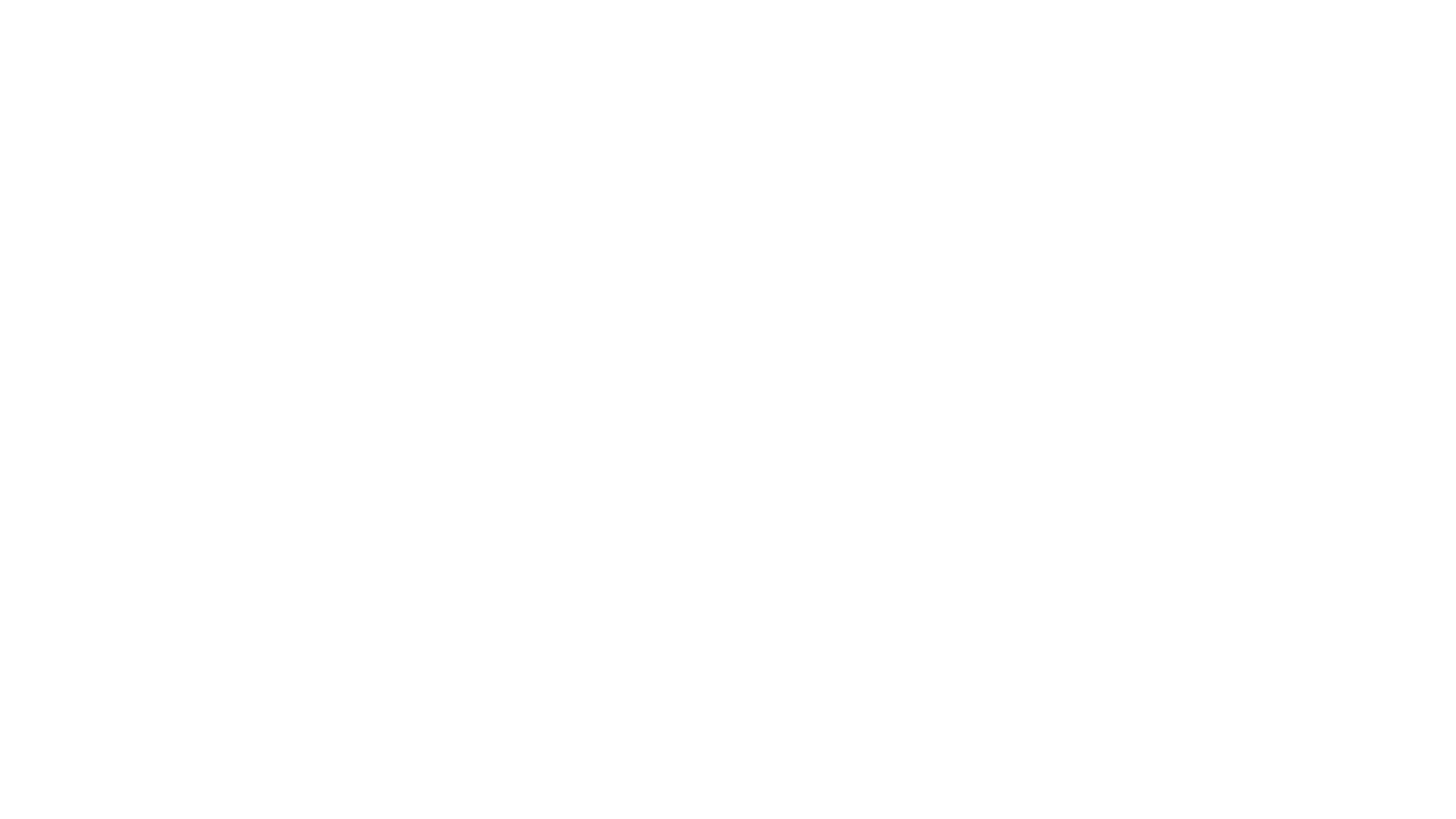 [Speaker Notes: All these factors and others must be taken into consideration in order for the project to operate efficiently because the moment the first hammer swings we roll forward toward completion date.  None efficiency cost me time and money.  Additionally a poorly run job can be detrimental to my companies reputation.]
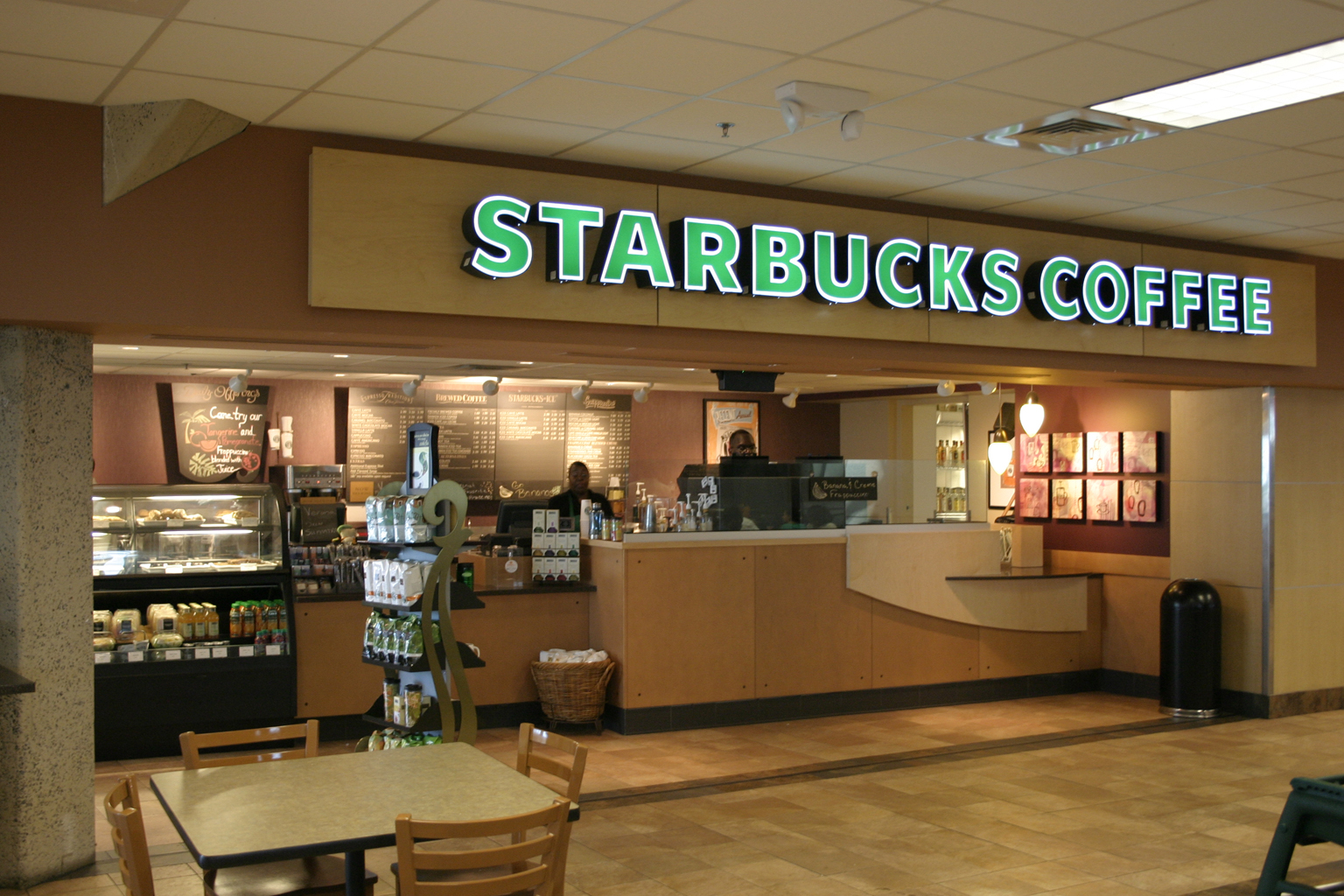 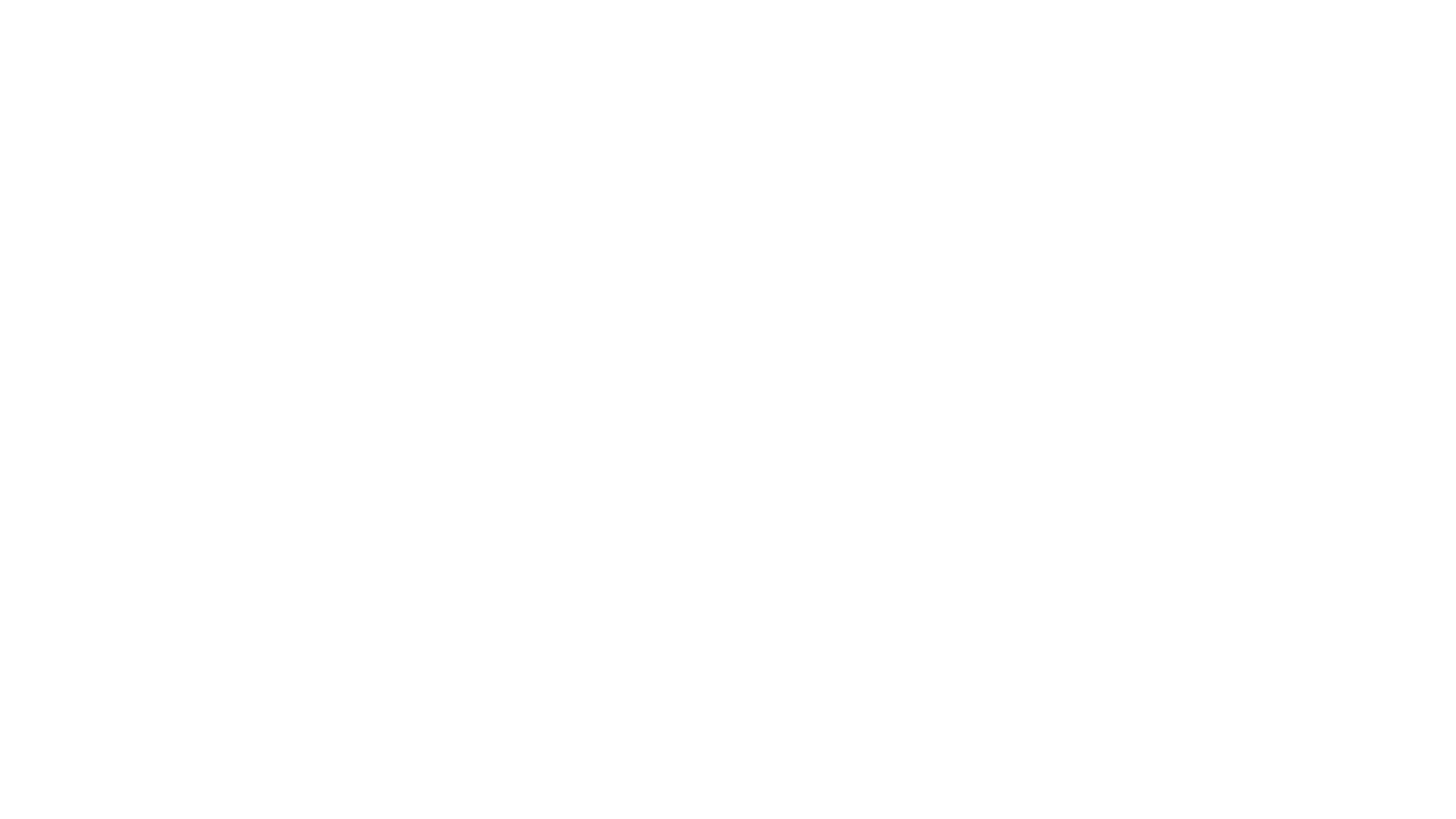 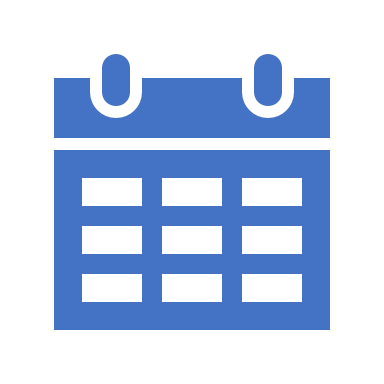 Completion Date
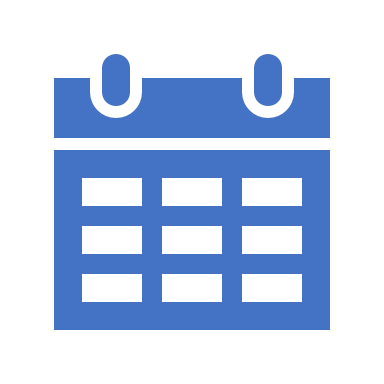 [Speaker Notes: Know think about your own unit.  But I don’t want you to think about the beginning of the year.  Instead I want you to think about your completion date.  What do you consider to be the completion date for your PTA’s years?

(allow time for discussion)]
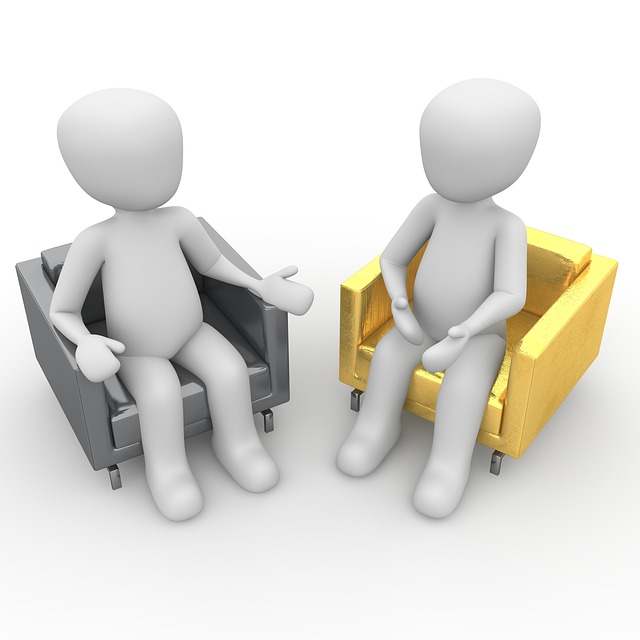 Completion date is when the new officers take over
[Speaker Notes: That day is your end goal.  It is the day that everything else must work efficiently towards because once your PTA year starts rolling there are no pauses – no time outs.  It marches towards your end date.]
Analysis
[Speaker Notes: To reach that completion date you need to do some analysis of your PTA.  I like to break this analysis down into sections.  The things that need to be done.  The things the PTA wants to do.  What are our resources.  What might be existing restrictions or limitations.  Do we currently have any collaboration in place with other groups.  How have the past few years looked and this includes using a critical eye to exam the good, bad and downright ugly.]
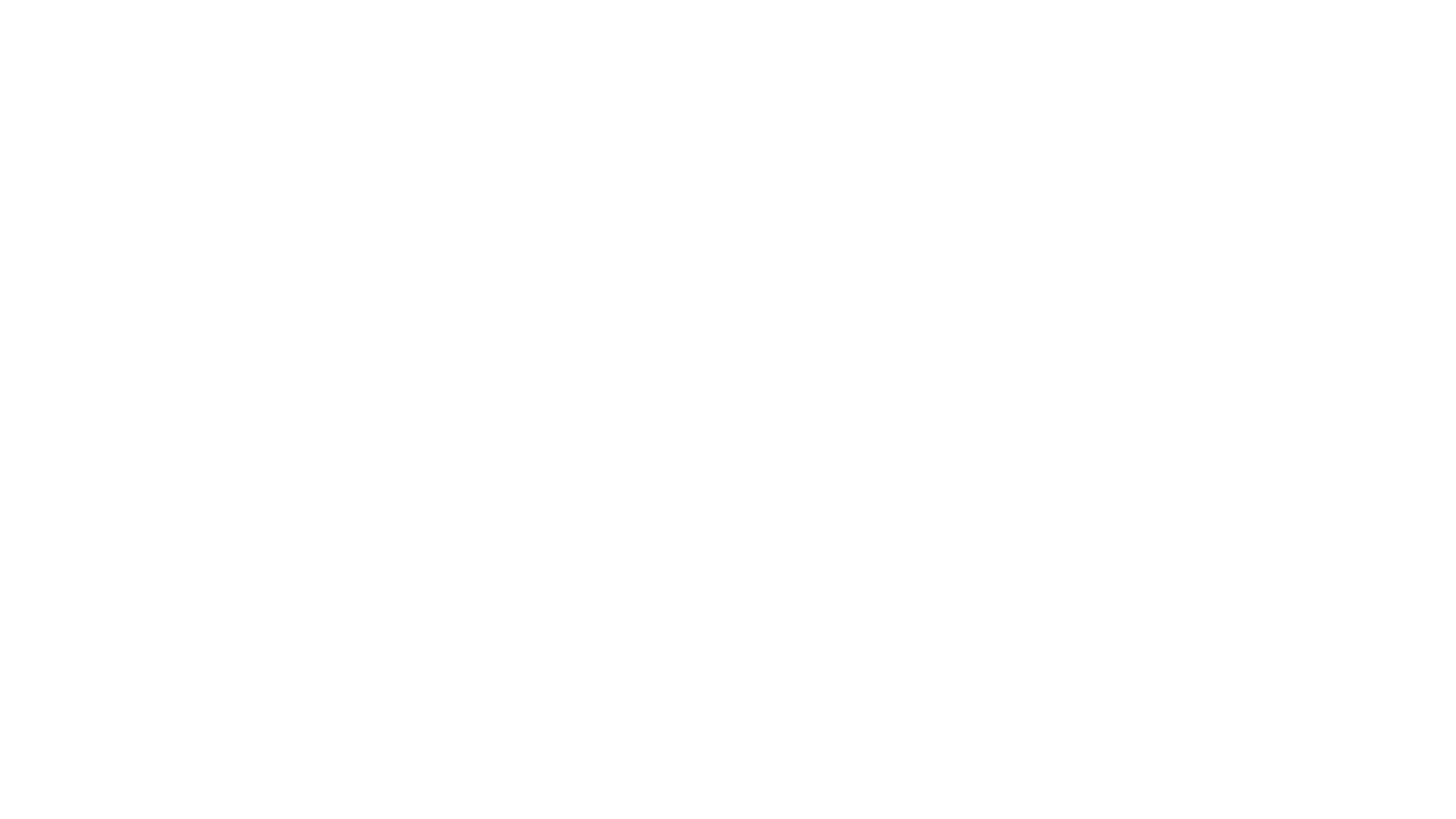 Need to do
[Speaker Notes: These are all the things that have to get done.  It’s the truth – it’s actual.  This is where your timeline to the completion date begins.]
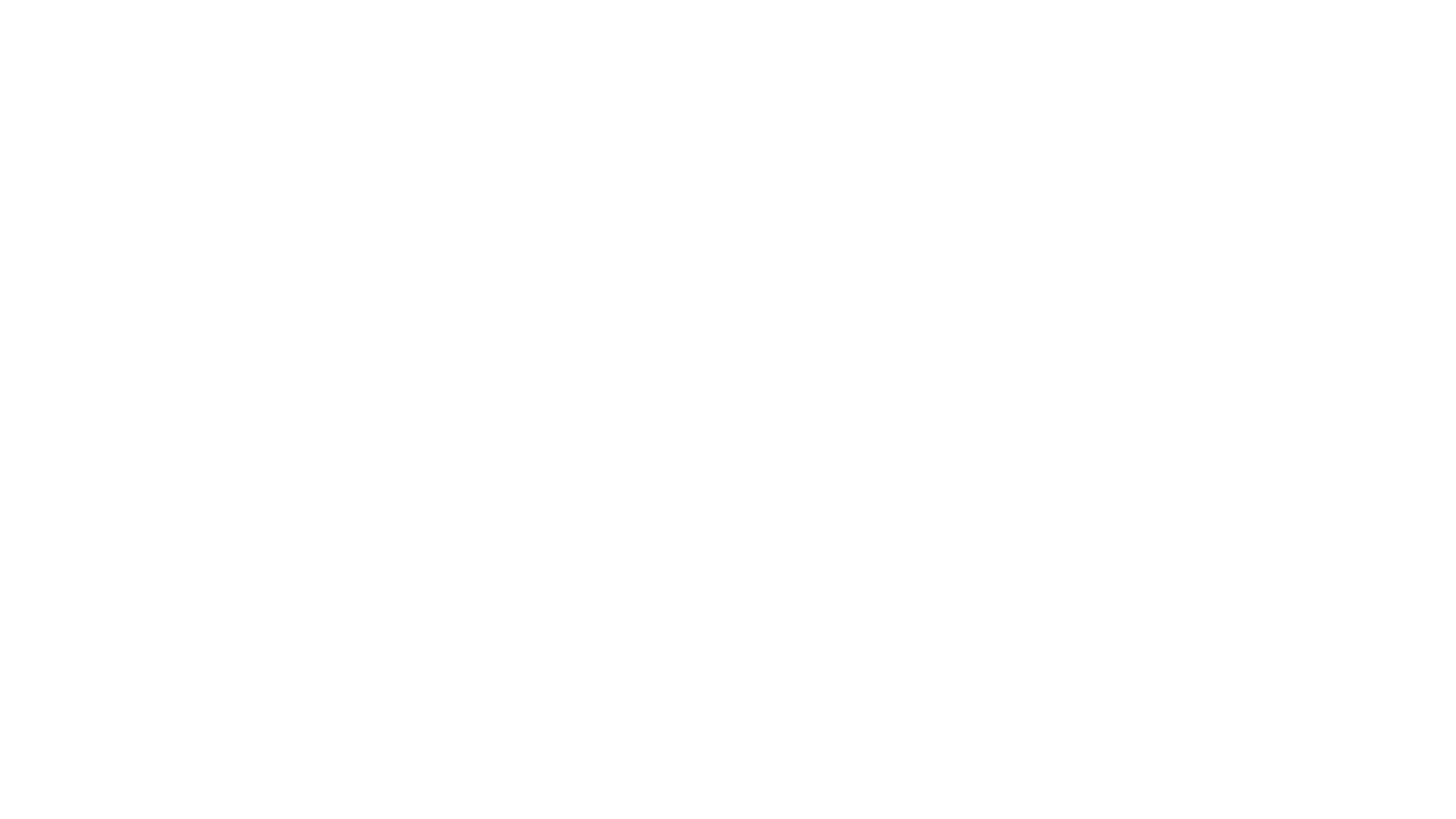 Need to do
[Speaker Notes: Your membership drive should last all year and have multiple focused events to reach out with a personal touch.  Back to school events, programs, new family welcome packet.]
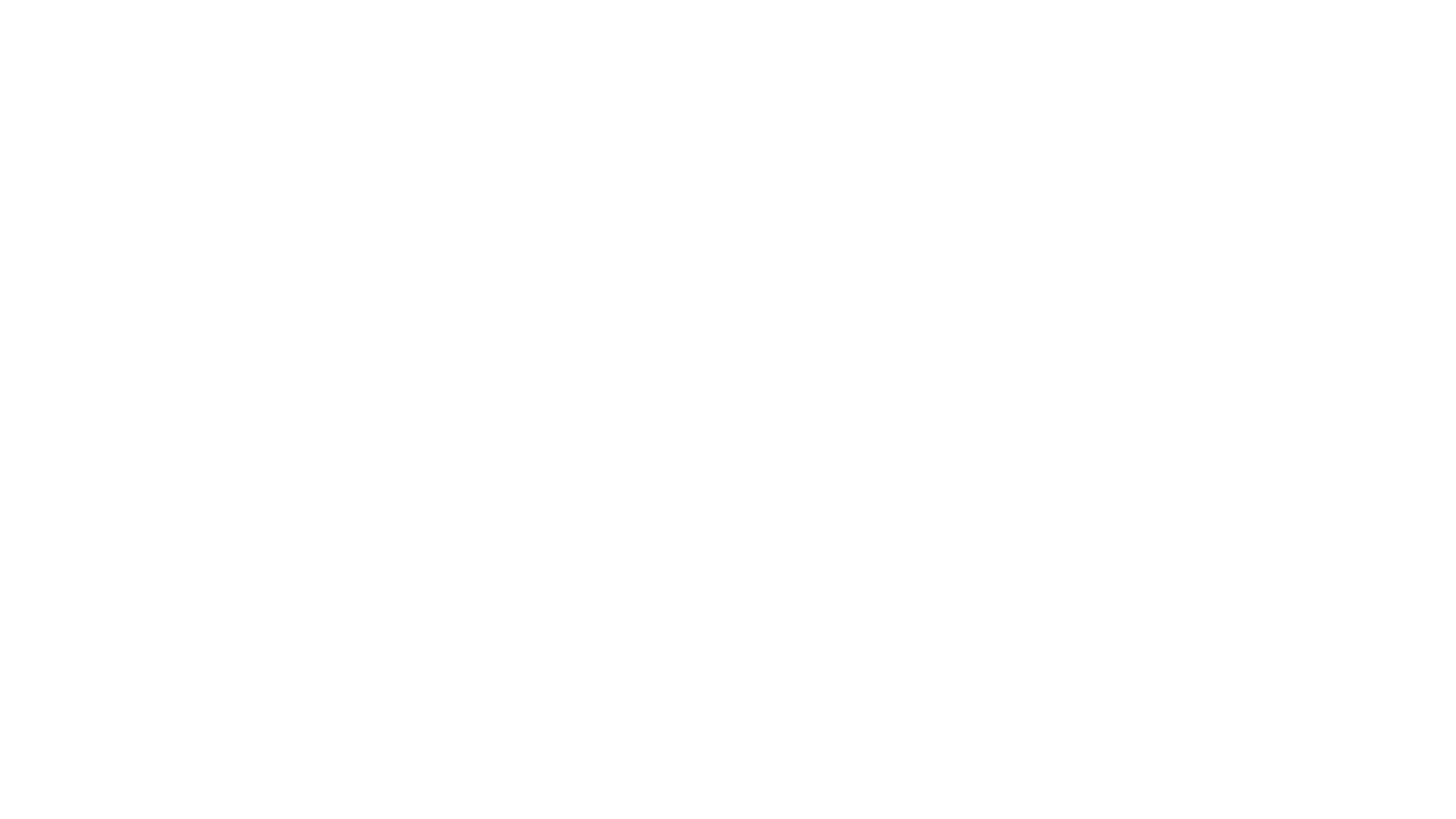 Need to do
[Speaker Notes: You will need to think about when the nominating committee needs to be elected and when the election will take place.  Check with your bylaws.  The bylaws may have specific guidelines.]
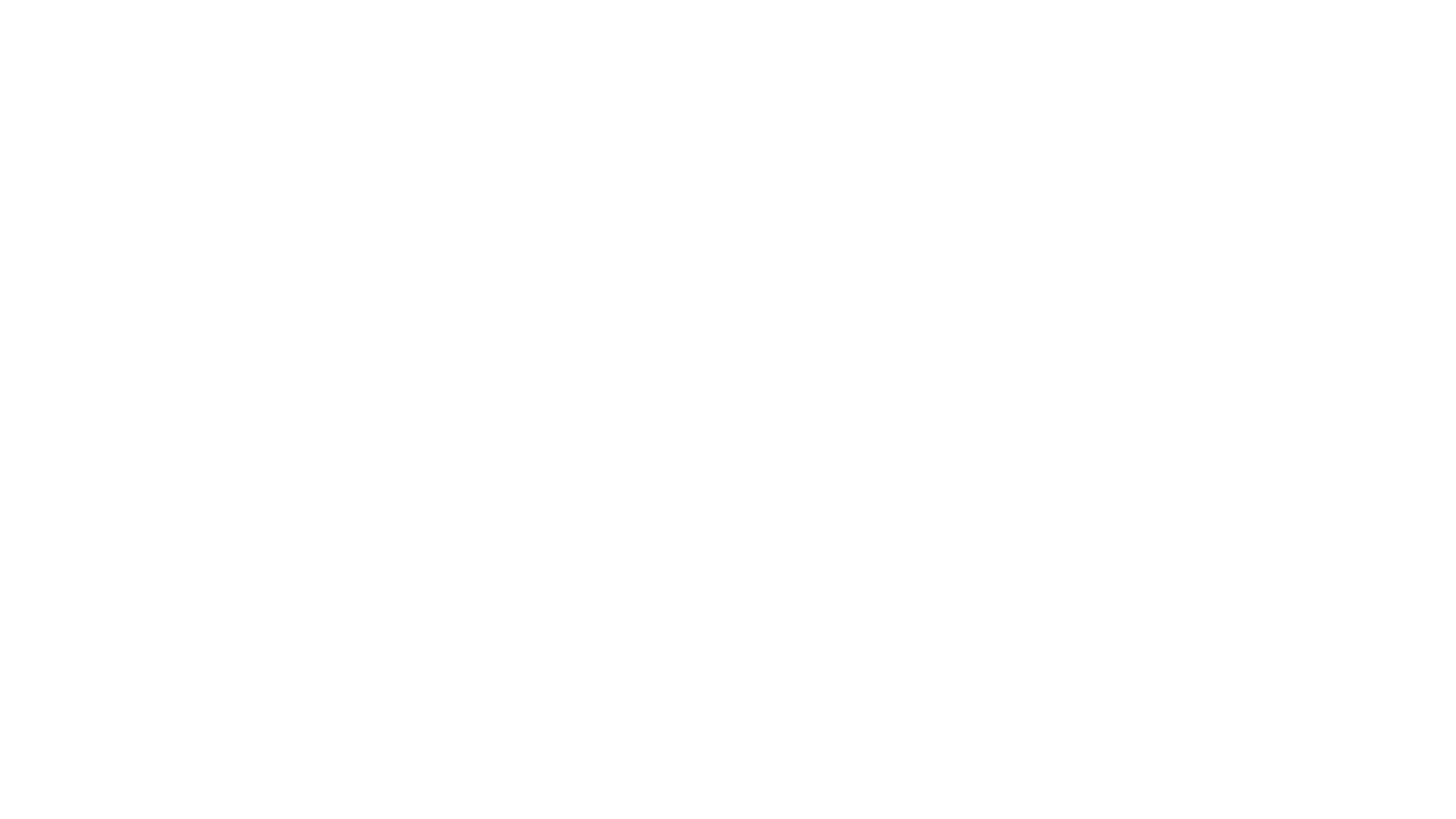 Need to do
[Speaker Notes: The End of Year Financial report is the very last treasurer’s report detailing all the final income and expenses]
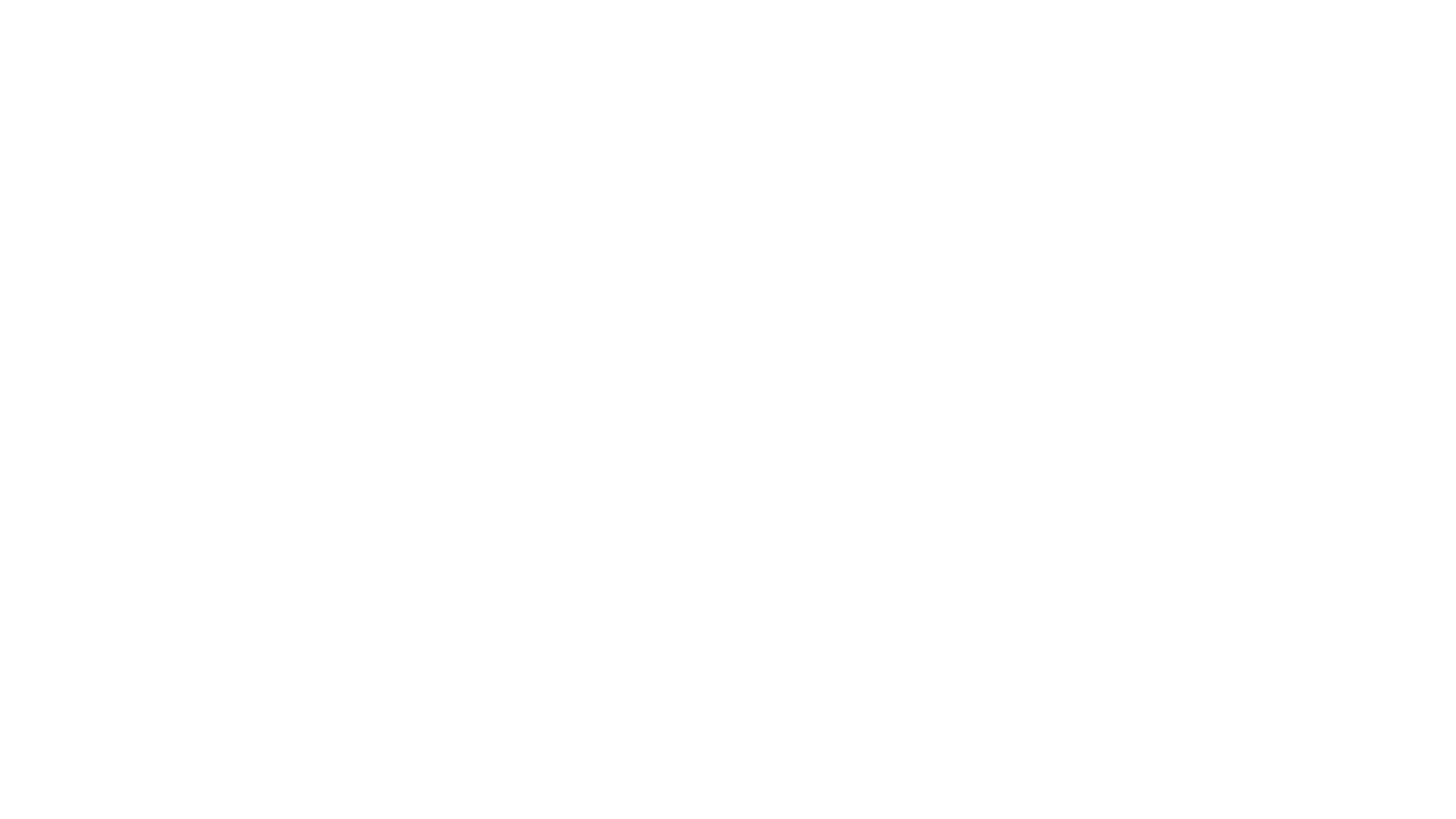 Need to do
[Speaker Notes: Think about when that committee needs to be appointed and make sure everyone is clear on when all receipts must be turned into the treasurer]
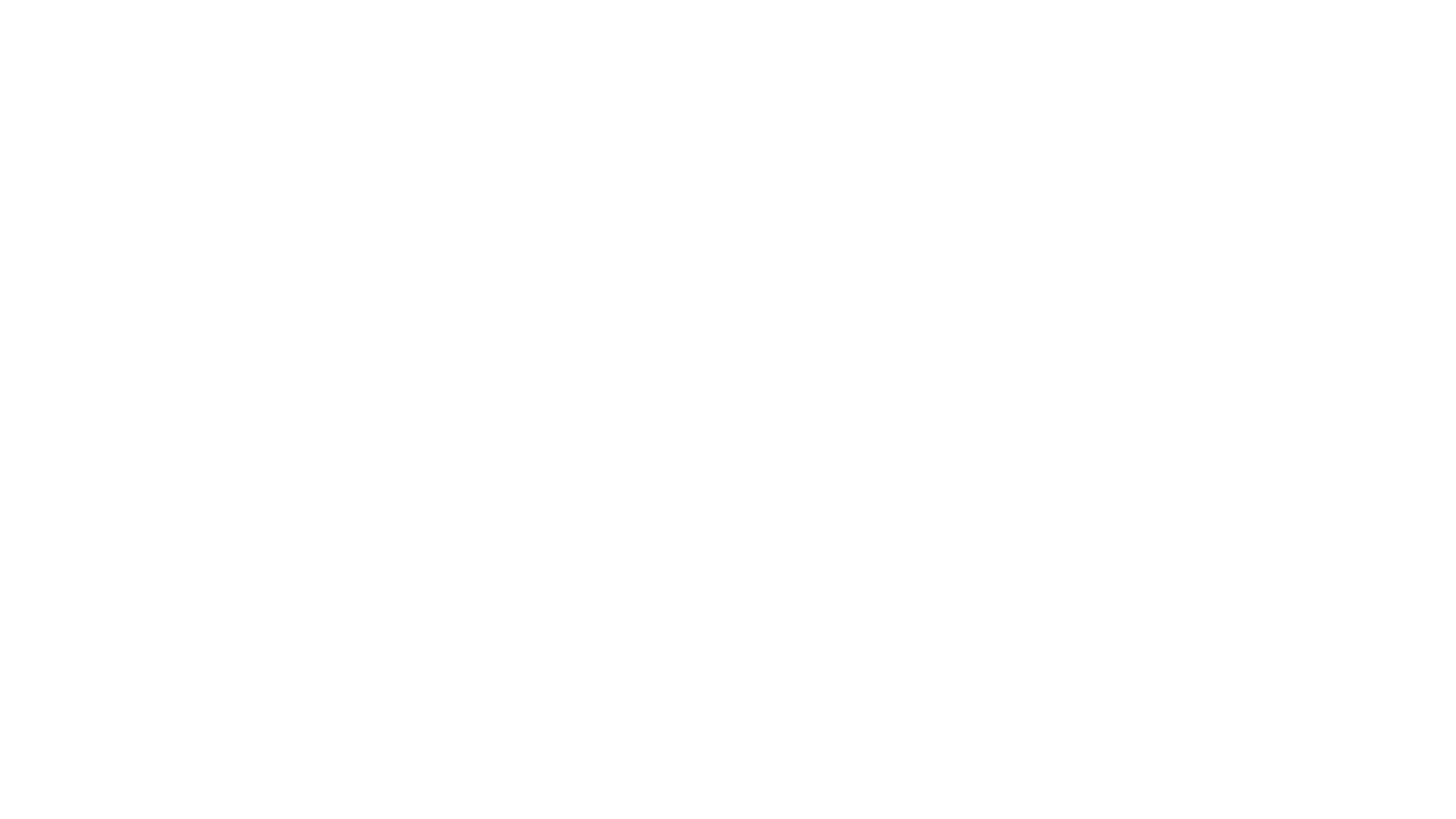 Need to do
[Speaker Notes: Best practice is to have the next years budget voted on prior to the end of the current year.  For instance, this spring I would want to get the 2019-2020 approved before we close out the 2018-2019 PTA year.  Otherwise I will have to wait until the first general membership meeting of 2019-2020 to pass the budget.]
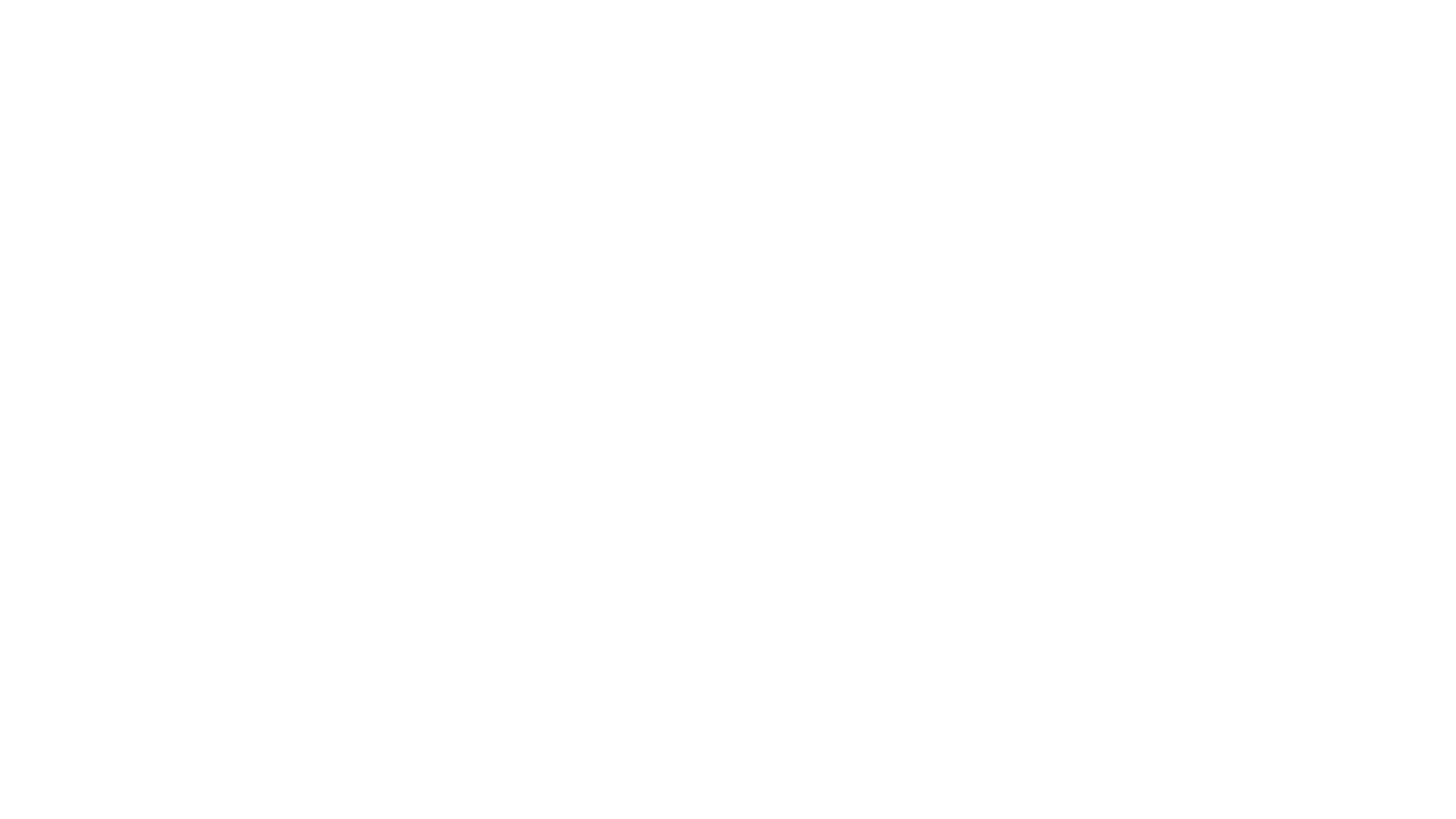 Need to do
[Speaker Notes: If this is the year your bylaws are up for review think about when you would like to potentially bring them before the general membership for a vote.  Then evaluate when a committee would need to be put in place to review and bring forth any amendments at that meeting.]
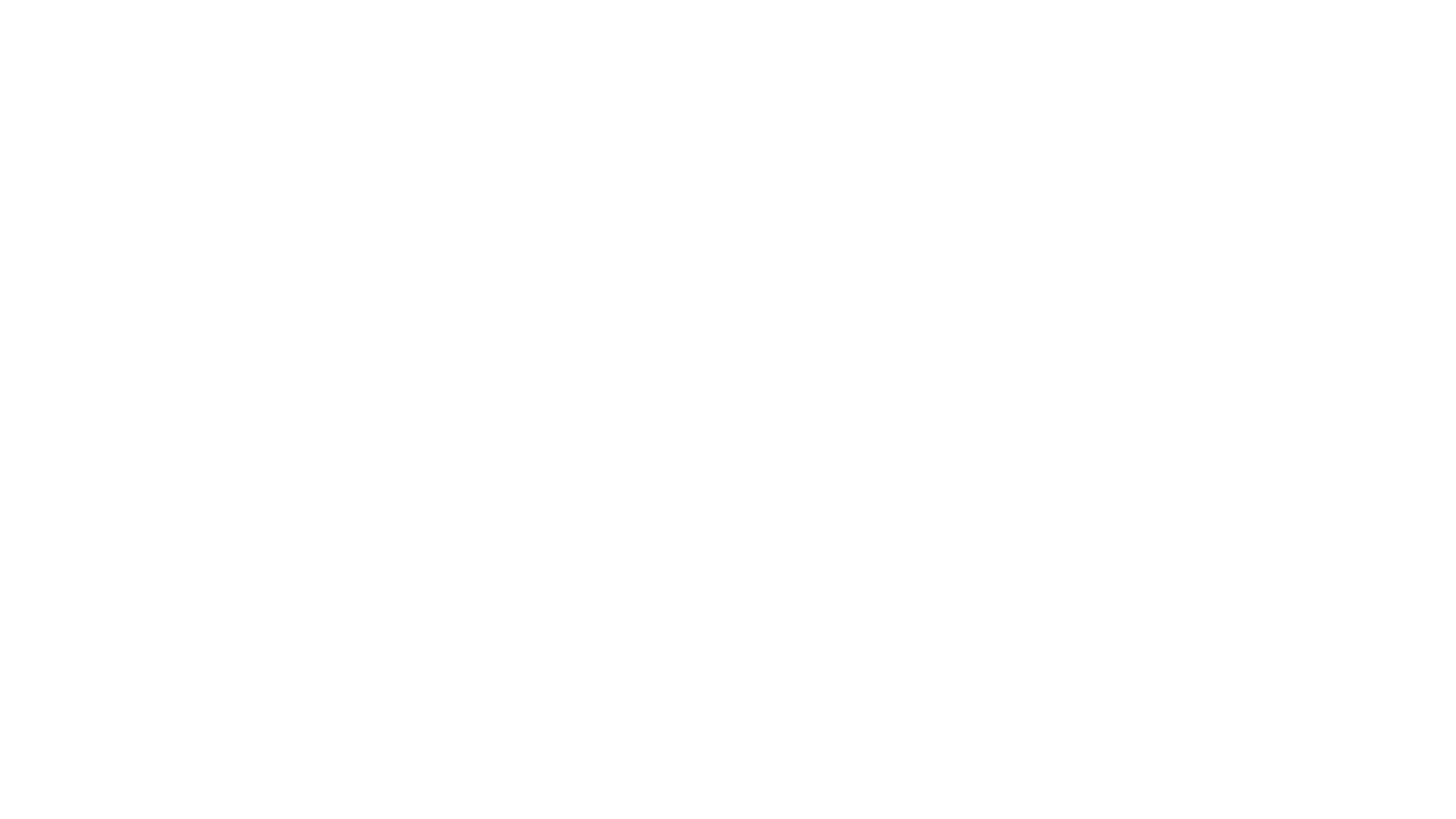 Need to do
[Speaker Notes: This committee must be elected and it is the only committee the president cannot serve.  Check with your bylaws to see if there are any specific dates for when the committee must be elected.  If not look at when that must happen in order to give the committee time to reach out and recruit prior to the deadline for elections.]
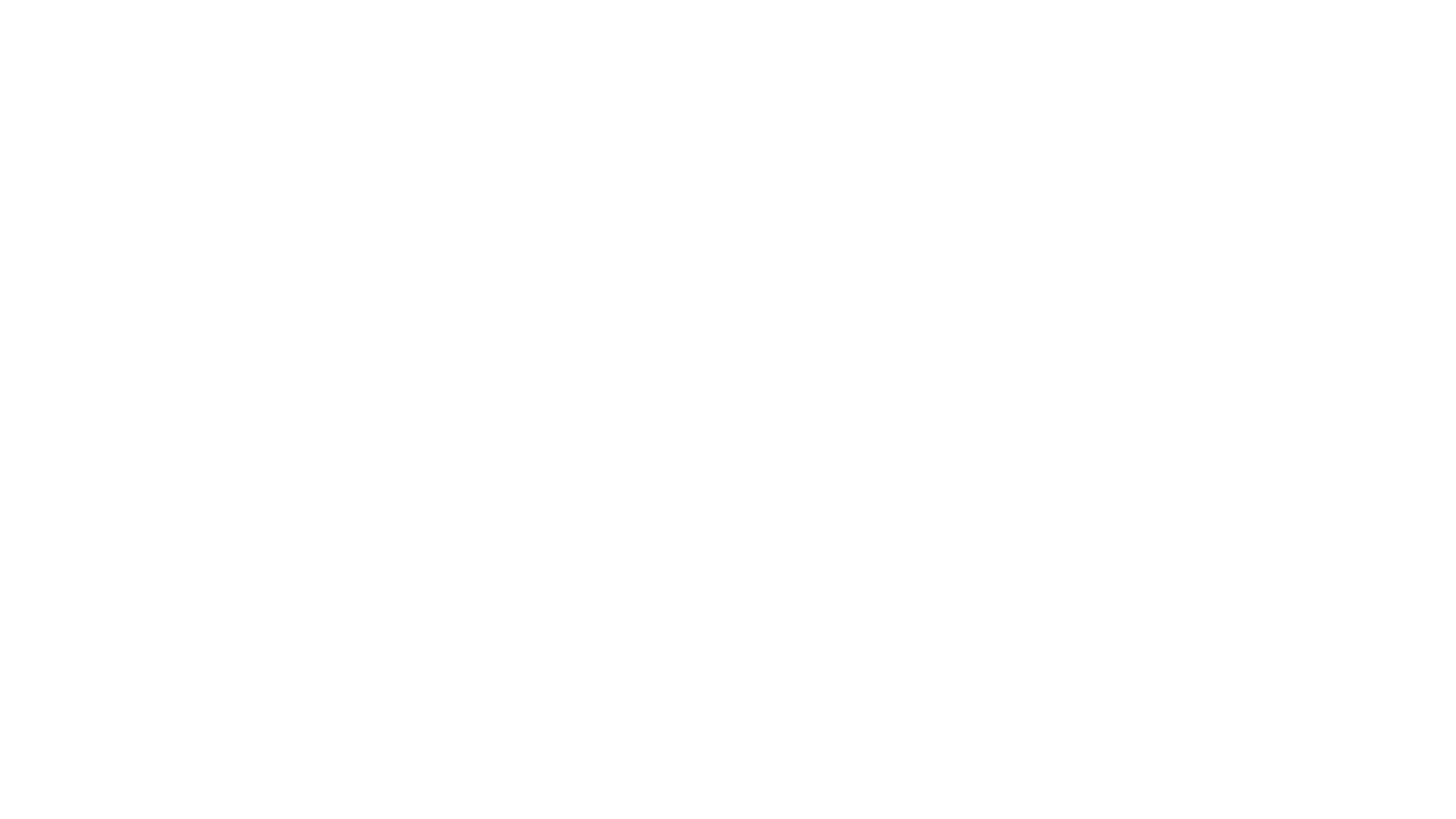 Need to do
Maximize efficiency
[Speaker Notes: If you are efficient these can be done in a minimum of three meeting.  One in the fall – EOY, Annual review and budget if needed
Winter – nominating committee
Spring – elections and budget

Plug the bylaws into any one of those

Financial – as soon as the review is complete get the 990 filed and then get it all turned into MOPTA.  Don’t wait for the deadline.]
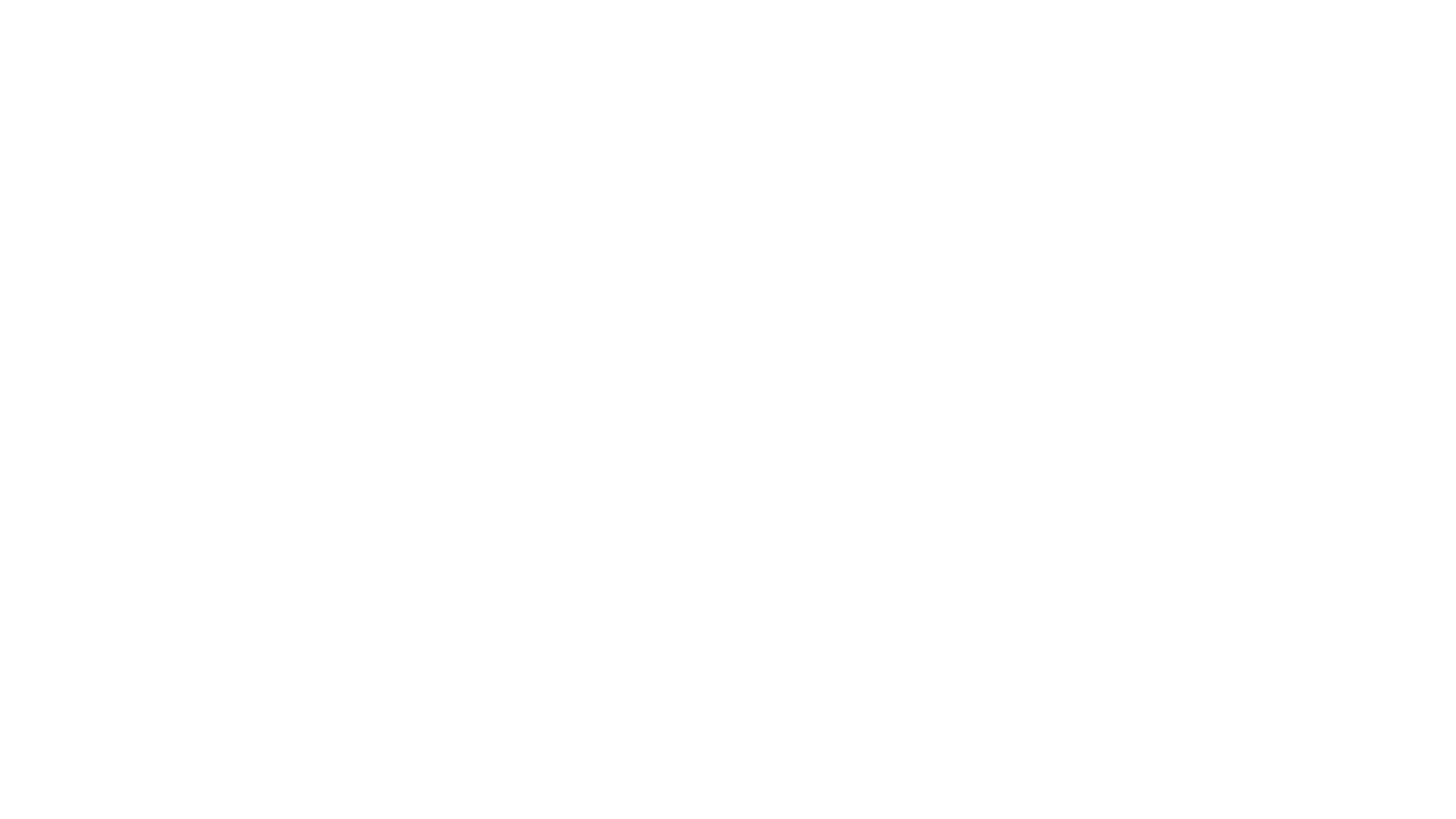 Want to do
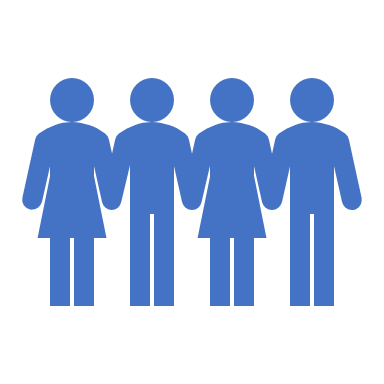 Historical data
Does it serve a purpose 
Does it align with mission 
Current or outdated
Well attended
Do we have the resources to accomplish
[Speaker Notes: First look at look at what has been done but always keep in mind there is not need to keep the mindset of that’s what we’ve always done.  

And even though it has always been done doesn’t mean it still severs the membership or community in a positive PTA manner]
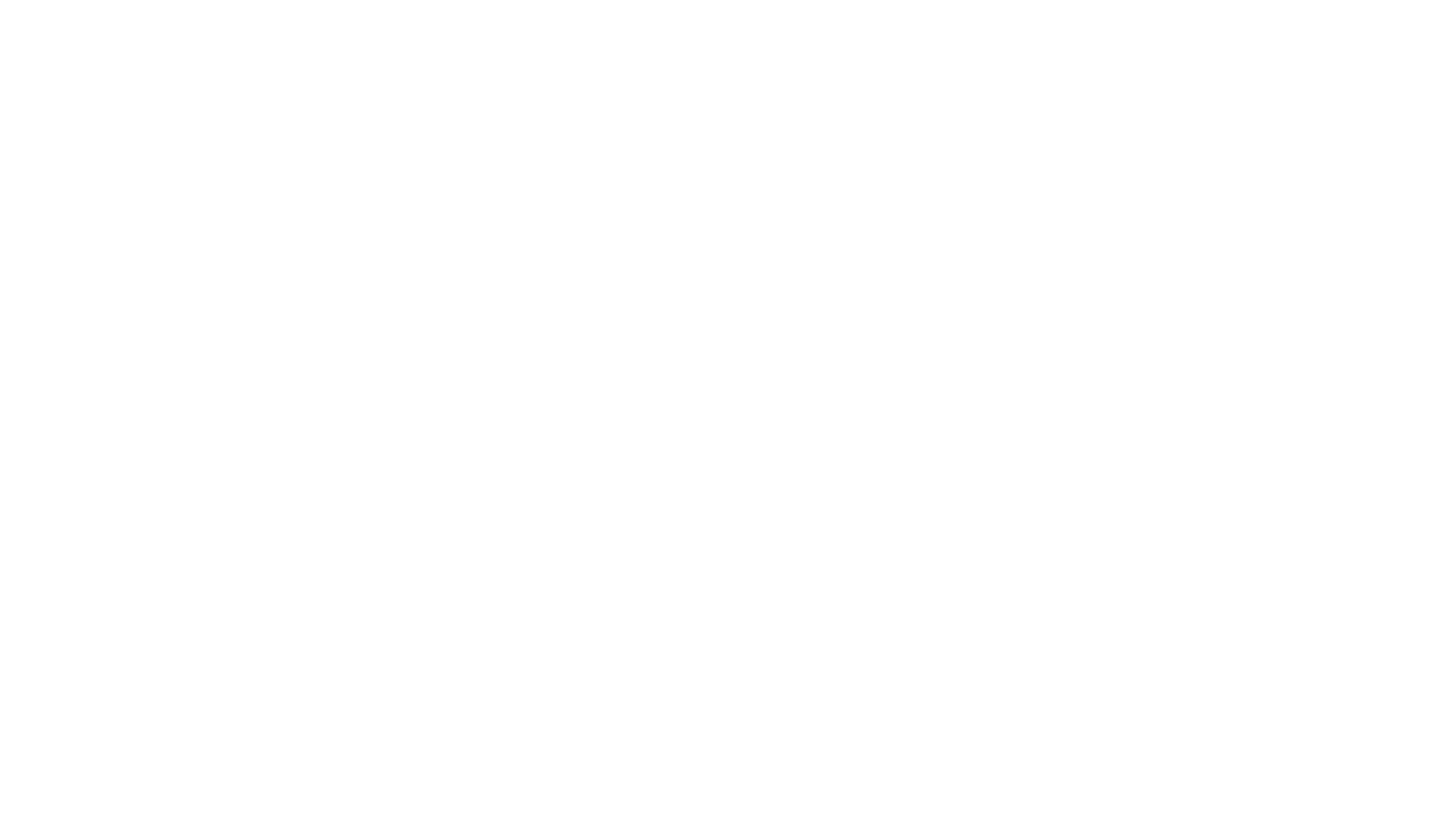 Think big!!
Resources 
Restrictions/ requirements 
Duplication of offerings elsewhere 
Is there an option for collaboration
Want to do
[Speaker Notes: Don’t be afraid to think out of the box or to try something new. If the resources are available it can be achievable.
Resources at the NPTA level. Consider applying for grant money from both NPTA and MOPTA. 
Meet with principal before you settle on final goals – consider how you may be able to enhance any already existing events already planned. Get the school calendar so you don’t plan on a date that conflicts with school planned events or meetings that may tax the building staff.
Find out any restrictions or requirements at the school level for operating on school property- insurance, background checks, janitor fees etc.]
Will do
[Speaker Notes: Once you’ve narrowed done what you will do plug them into the timeline.]
Communication
Is it efficient?
[Speaker Notes: Ask how they currently communicate with board. 
The focus is on the board – they are the business action takers
How do you use email, shared doc, shared calendars with plugged in reminders.  Keep in mind there is downside of shared docs – things can get accidently altered or erased.  So for some doc they should be shared only by PDF.]
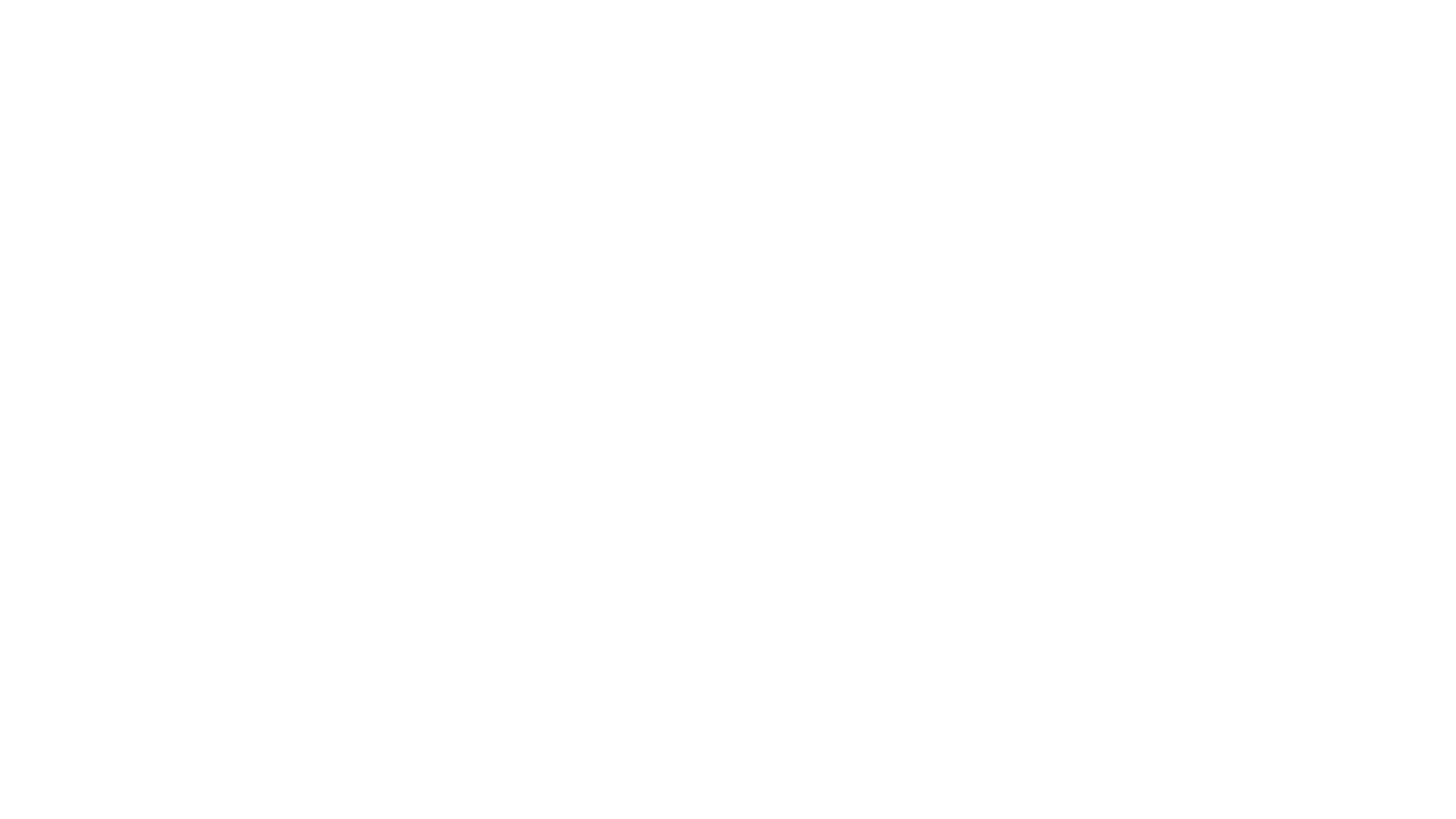 Board meetings
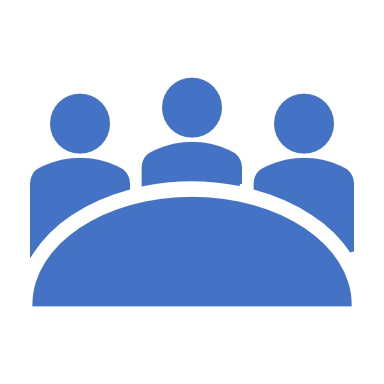 Efficient 
Effective
[Speaker Notes: Minutes done by committee 
Plan ahead for any items that require a motion – have motion slips make them write it down! Name,date,type of meetings. It’s okay to discuss this with individuals prior to the meeting- example need to amend budget make sure treasurer has the motion ready

Be effective- focus on what needs to be accomplished and stay on track. Give everyone a heads up prior to meeting so everyone can be prepared]
Adjust
[Speaker Notes: Major events and general meetings schedule in a backup date in our original timeline. These are must does – meetings- or highly desirable- major event.
Don’t plan with all eggs in one basket. Guests/speakers can back out at the last minute make sure there is an alternate that still provides a similar experience]
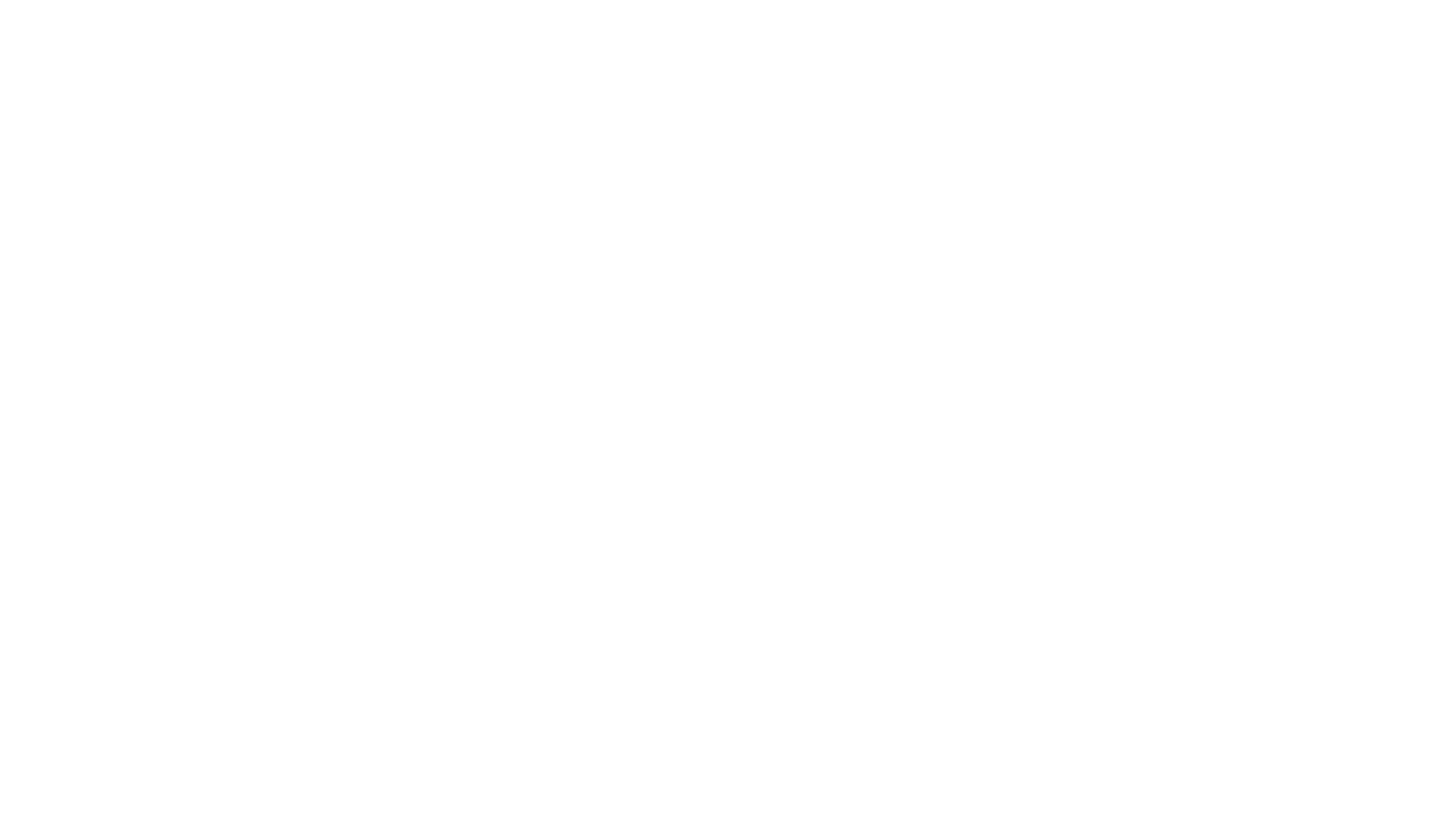 Train your successors 
Make resources easy to pass along
Provide introductory opportunities with any collaborations
Make sure the grass is green and healthy when you leave
Be a good Steward
OMG – Hacks for a Smooth Year
Dorothy Gardner Immediate Past President Missouri PTA
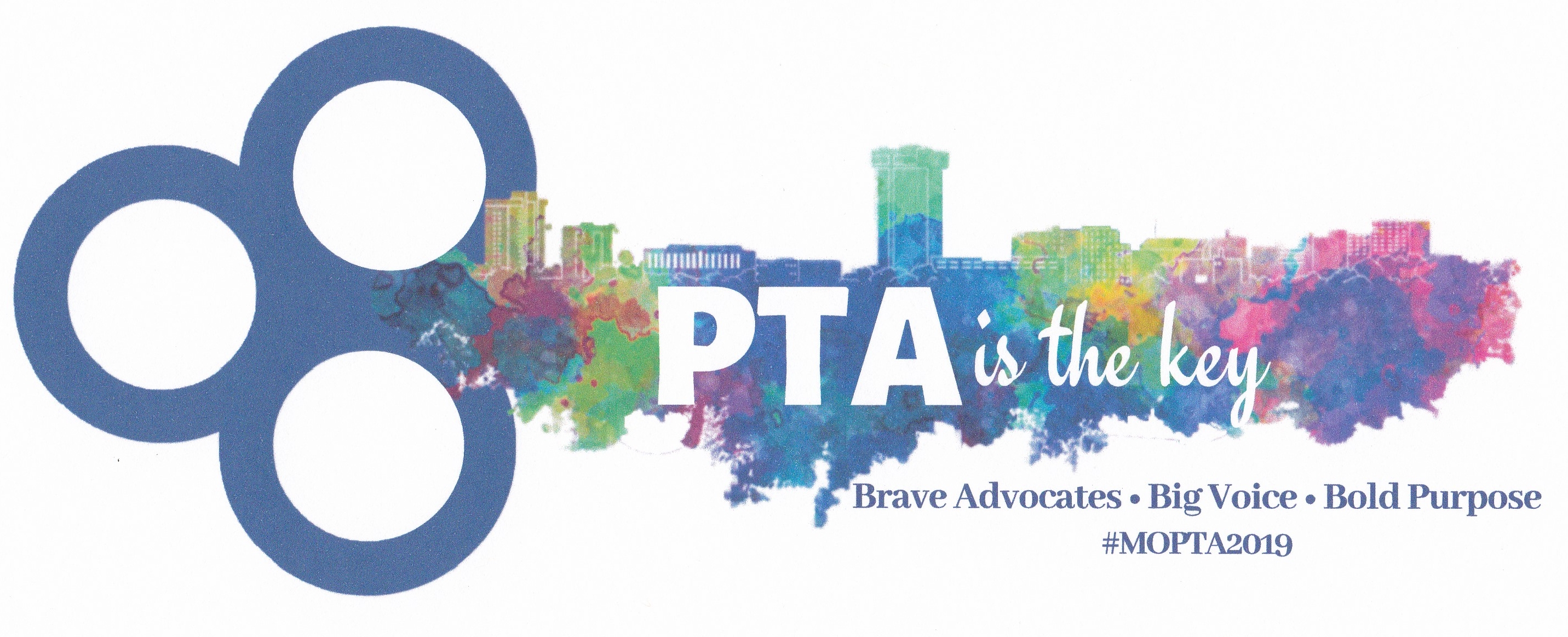